Welcome to your studies at JGU
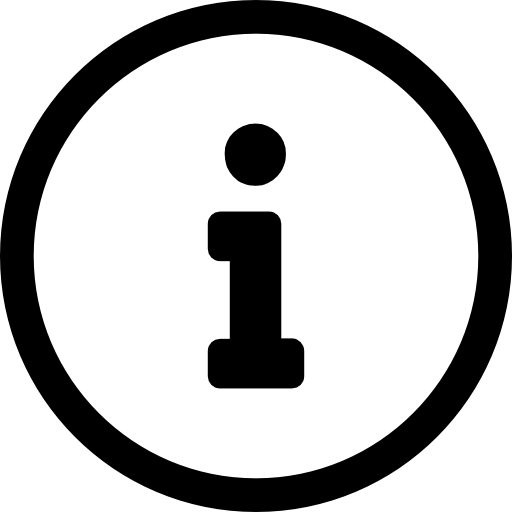 1 –INTRODUCTION
2 –HOW DO I FIND MY COURSES?
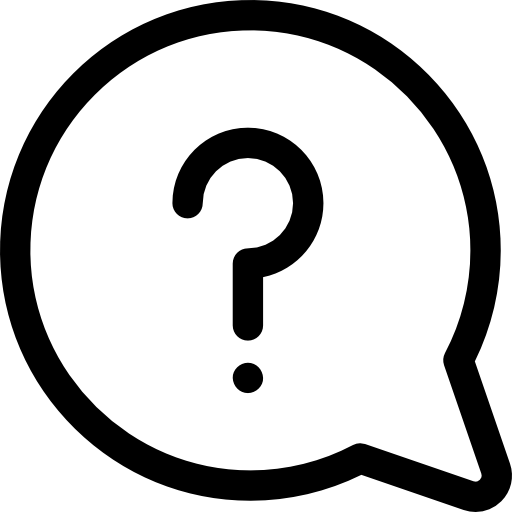 3 –WHICH COURSES CAN I CHOOSE?
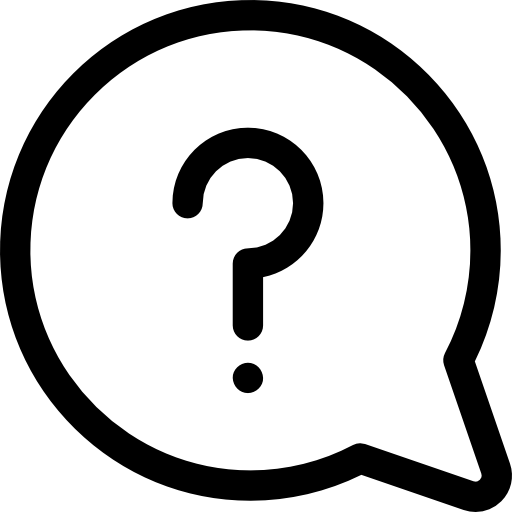 4 – GUTENBERG INTERNATIONAL SCHOOL
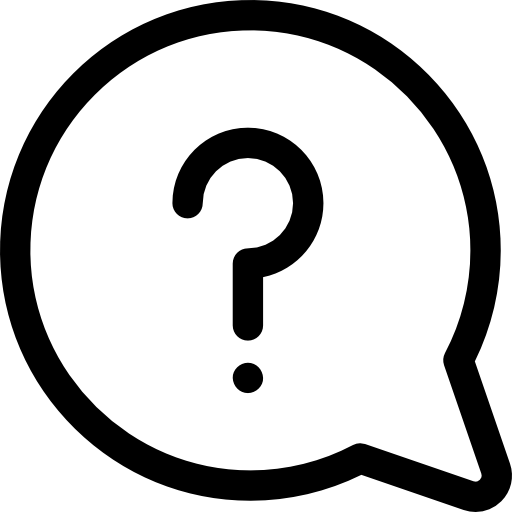 5 –HOW DO I REGISTER FOR COURSES?
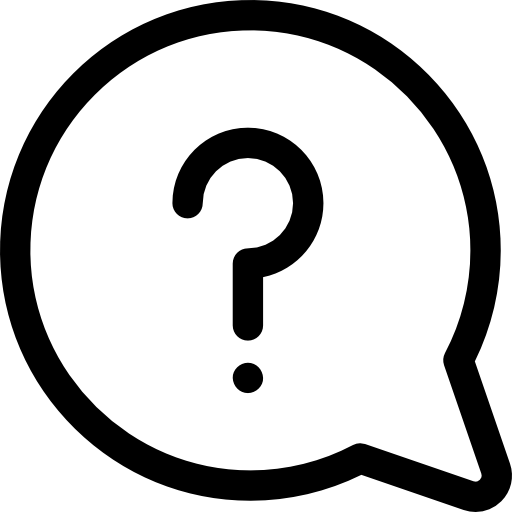 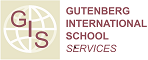 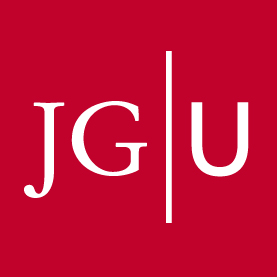 1 – INTRODUCTION
YOU HAVE MANY QUESTIONS…
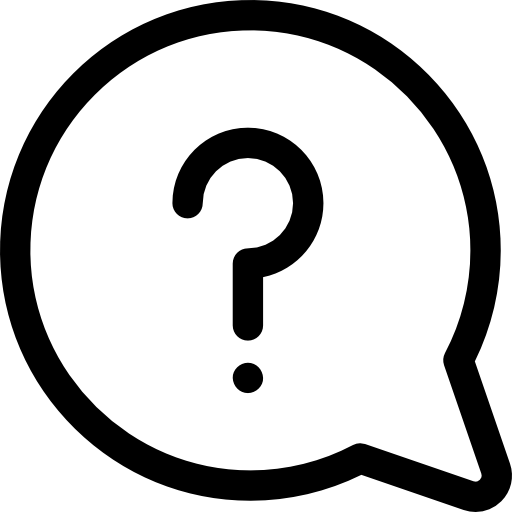 Who can help answer all my questions?
Where can I get advice?
Which courses can I attend at JGU as an exchange student?
How can I find courses in the JGU course catalogue?
Which courses are taught in English or in another foreign language?
How can I register for courses and when is the deadline?
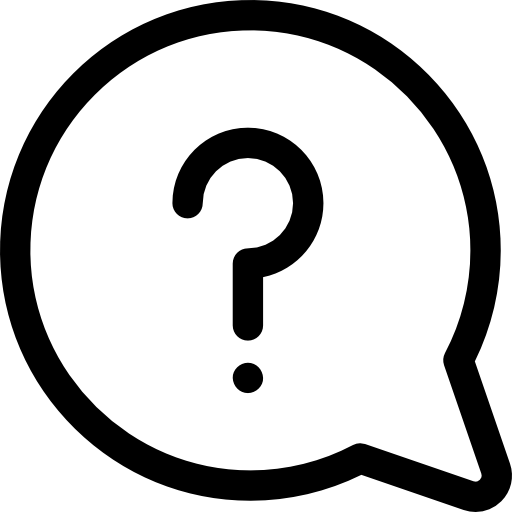 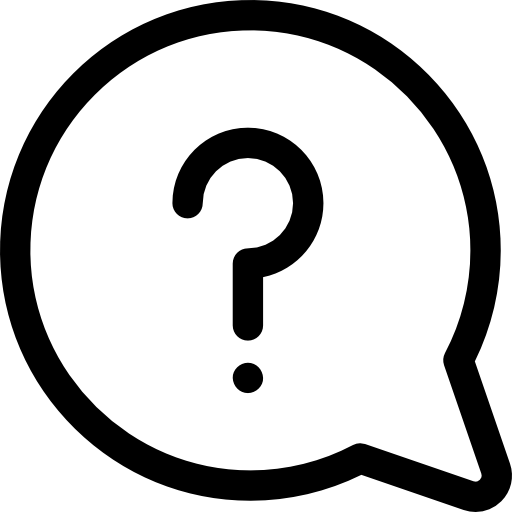 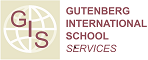 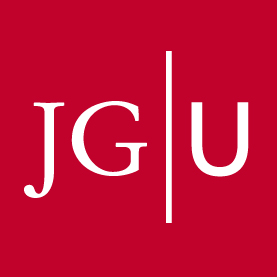 Johannes Gutenberg Universität Mainz
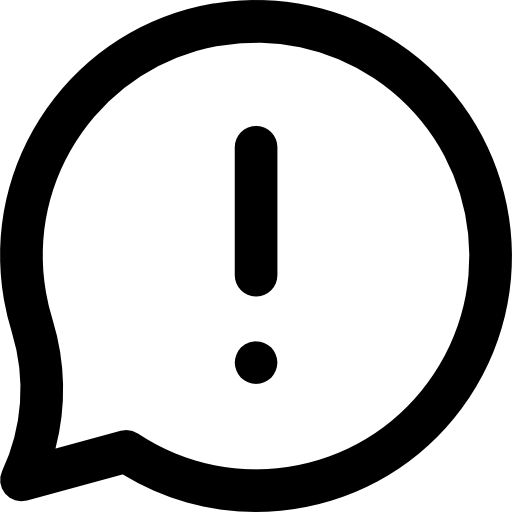 …WE HAVE THE ANSWERS! 
GIS SERVICES
Give an overview of your exchange semester at JGU

Answer general questions about the course registration process:

How do I register? 
Where do I find the registration form?
Problems with downloading the form? 
How do I fill in the form?
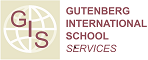 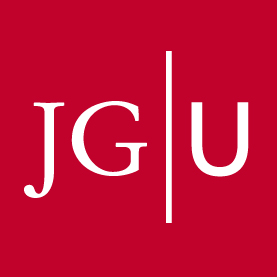 Johannes Gutenberg Universität Mainz
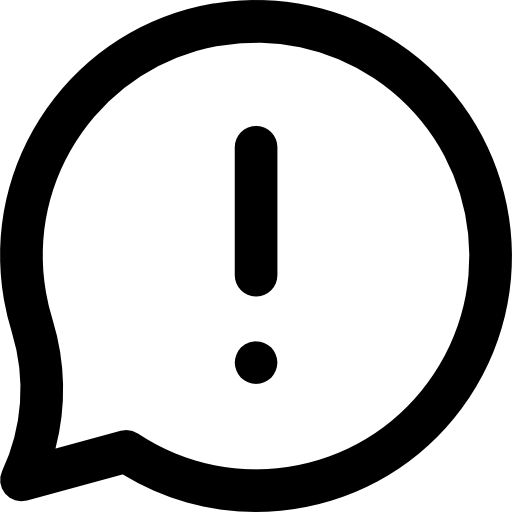 …WE HAVE THE ANSWERS! 
DEPARTMENTAL ACADEMIC ADVISORS & ERASMUS DEPARTMENTAL COORDINATORS
Answer your academic questions

Give you advice on your choice of courses and the course contents:

How many ECTS?
Can I select this specific course?
Which courses are right for me?
What language skills do I need for the course?

Sign registration form
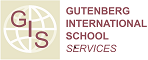 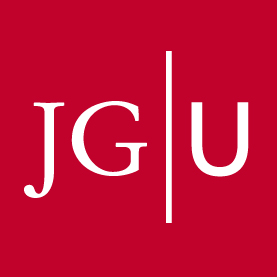 Johannes Gutenberg Universität Mainz
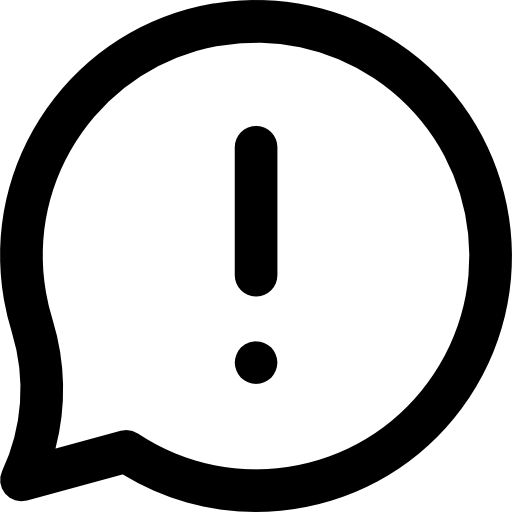 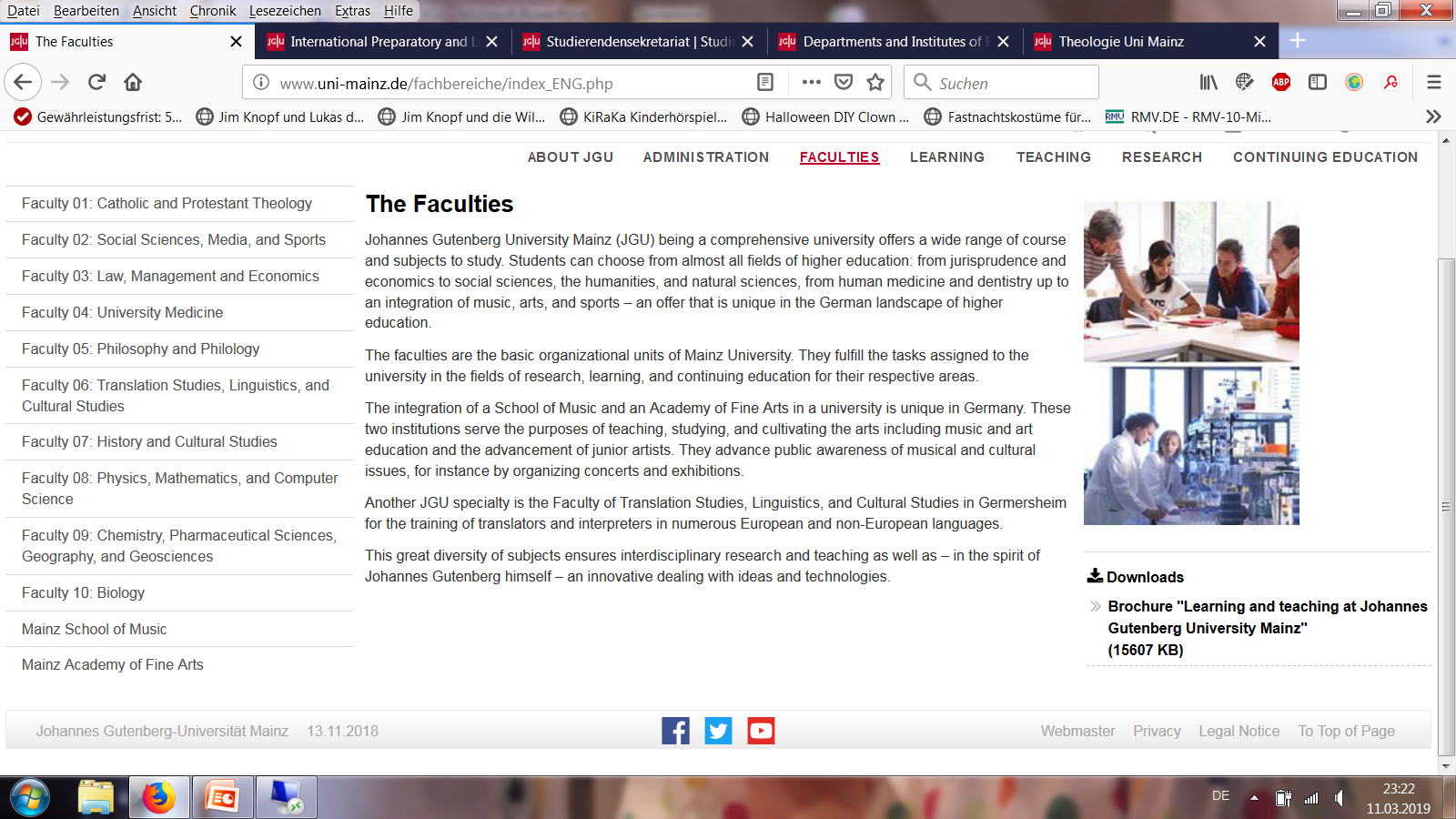 STRUCTURE OF JGU
Central Administration 
GIS Services / International Office 
Student Services
International Language Center etc.

Faculty – Department / Institute – Subject
Ten faculties
Mainz School of Music 
Mainz Academy of Fine Arts

Faculty 06 is located in Germersheim, approximately 
100 km away from Mainz.
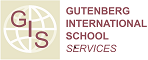 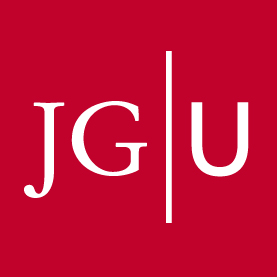 Johannes Gutenberg Universität Mainz
2 – HOW DO I FIND MY COURSES IN                     ?
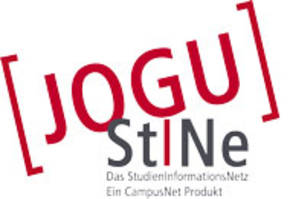 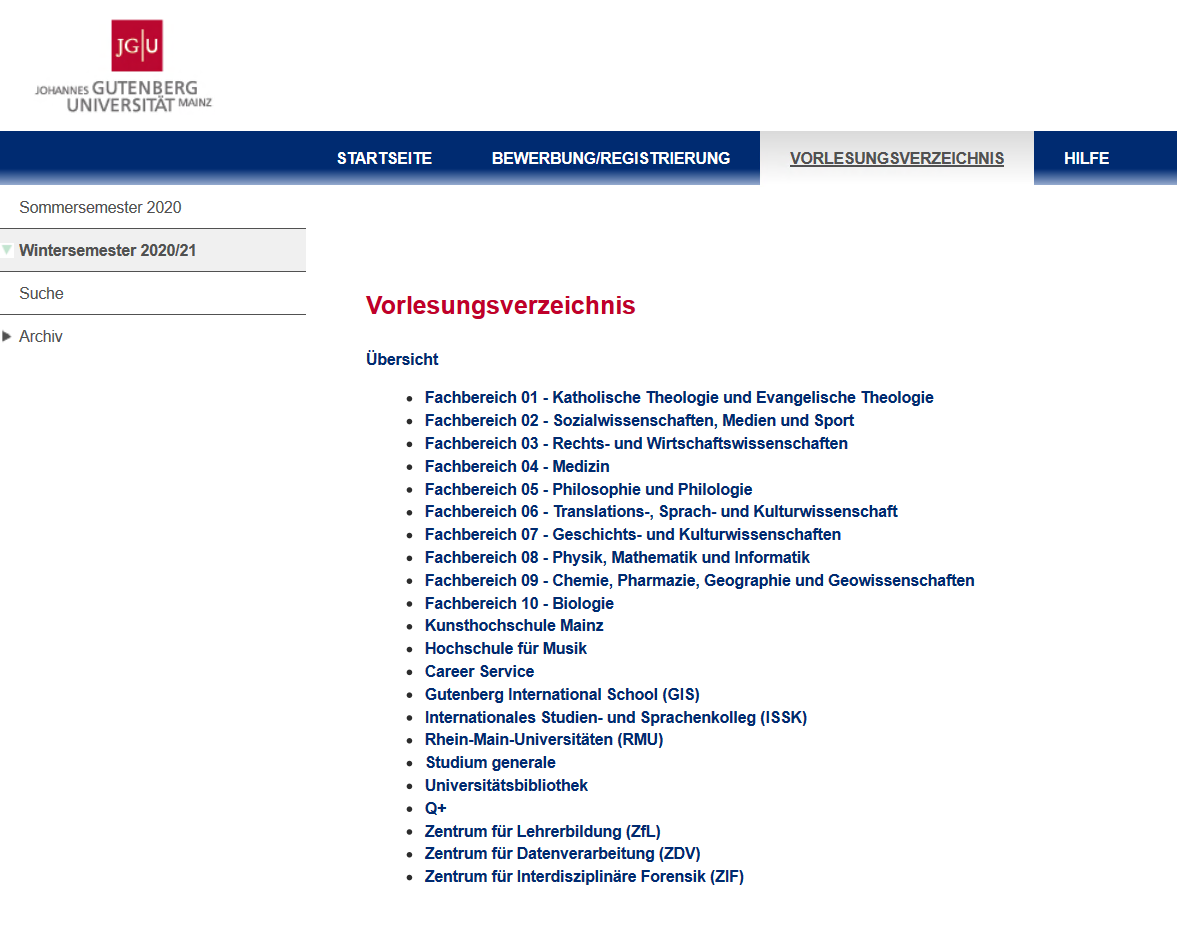 1.
https://jogustine.uni-mainz.de
Select “Course Catalogue” 
Select Semester 
Select Faculty
2.
3.
No login necessary!
= all courses offered by all departments and institutes
You can change languages
in the top right-hand corner.
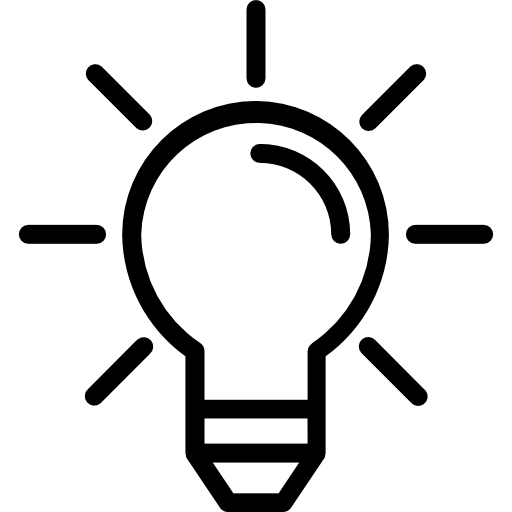 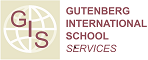 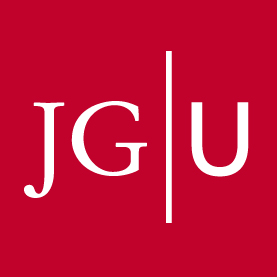 Johannes Gutenberg Universität Mainz
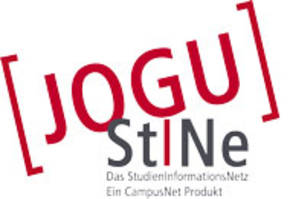 2- HOW DO I FIND MY COURSES IN                  ?
Option A:You can use the SEARCH function in JOGU-StINe to search for specific courses:
No login necessary!
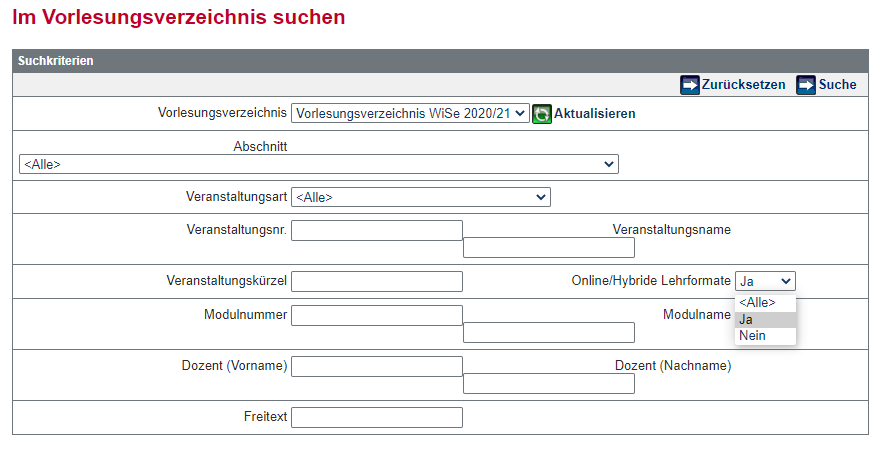 3. Search
1. Select faculty or other search criteria
2. Show digital offers
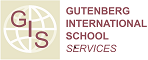 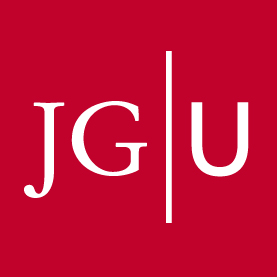 Johannes Gutenberg Universität Mainz
[Speaker Notes: Bitte englische Variante erstellen inkl eng screenshot]
Option B: You can also click through to specific courses:
https://jogustine.uni-mainz.de
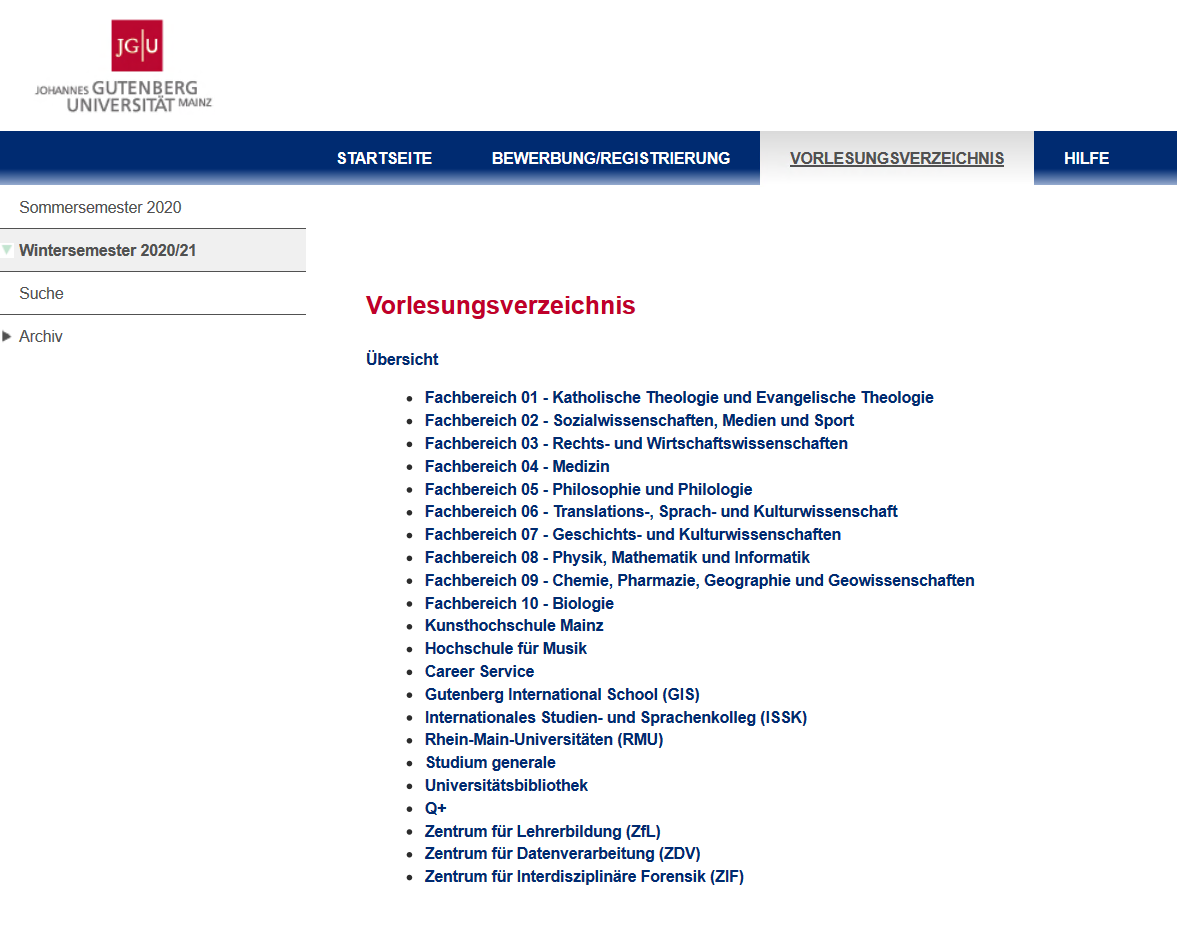 1. Select "Course catalogue" 
2. Select semester 
3. Select Faculty
4. Select subject (Fach)
5. Select type of course
2.
1.
3.
No login necessary!
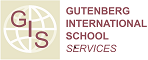 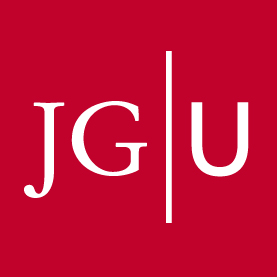 Johannes Gutenberg Universität Mainz
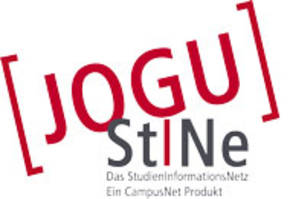 = Result: List of courses available
You can find further details in the course descriptions by clicking on the course
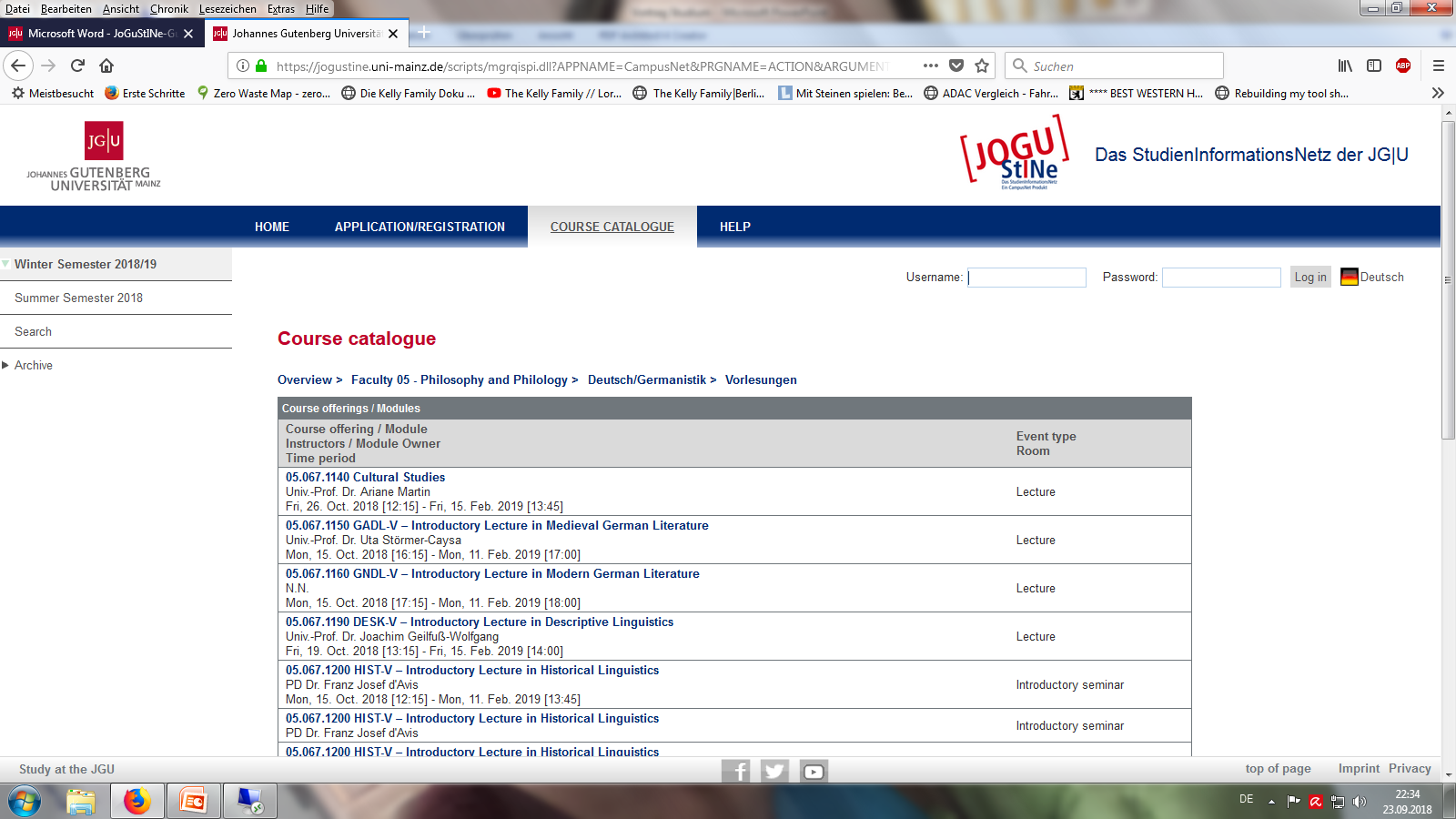 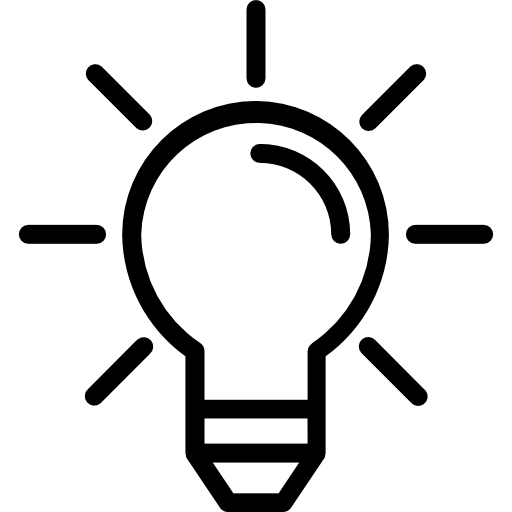 All digital events are marked with
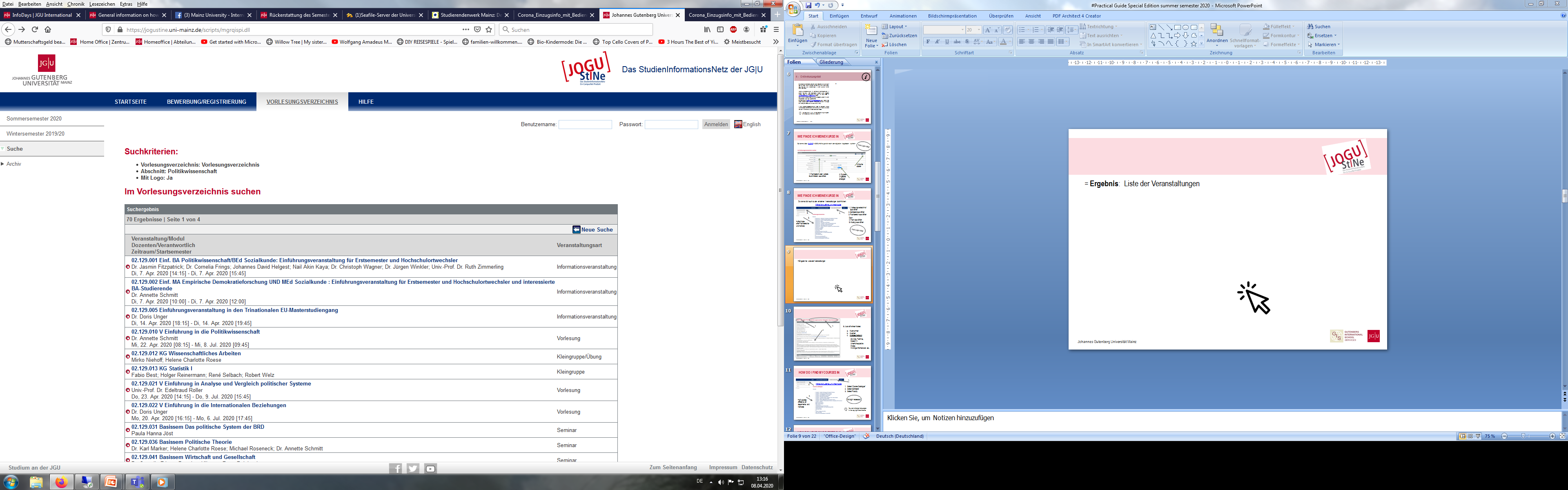 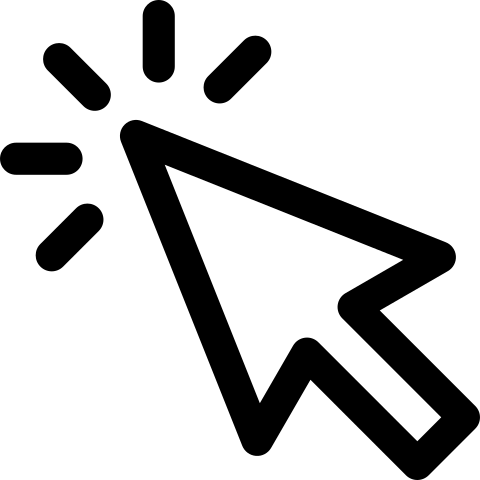 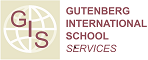 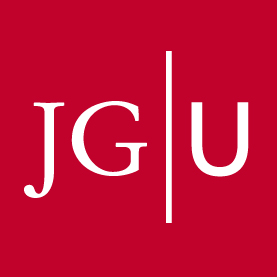 Johannes Gutenberg Universität Mainz
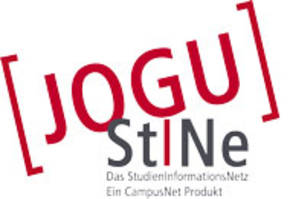 6. Selection of a course:

Course number  
Course title
Course description:
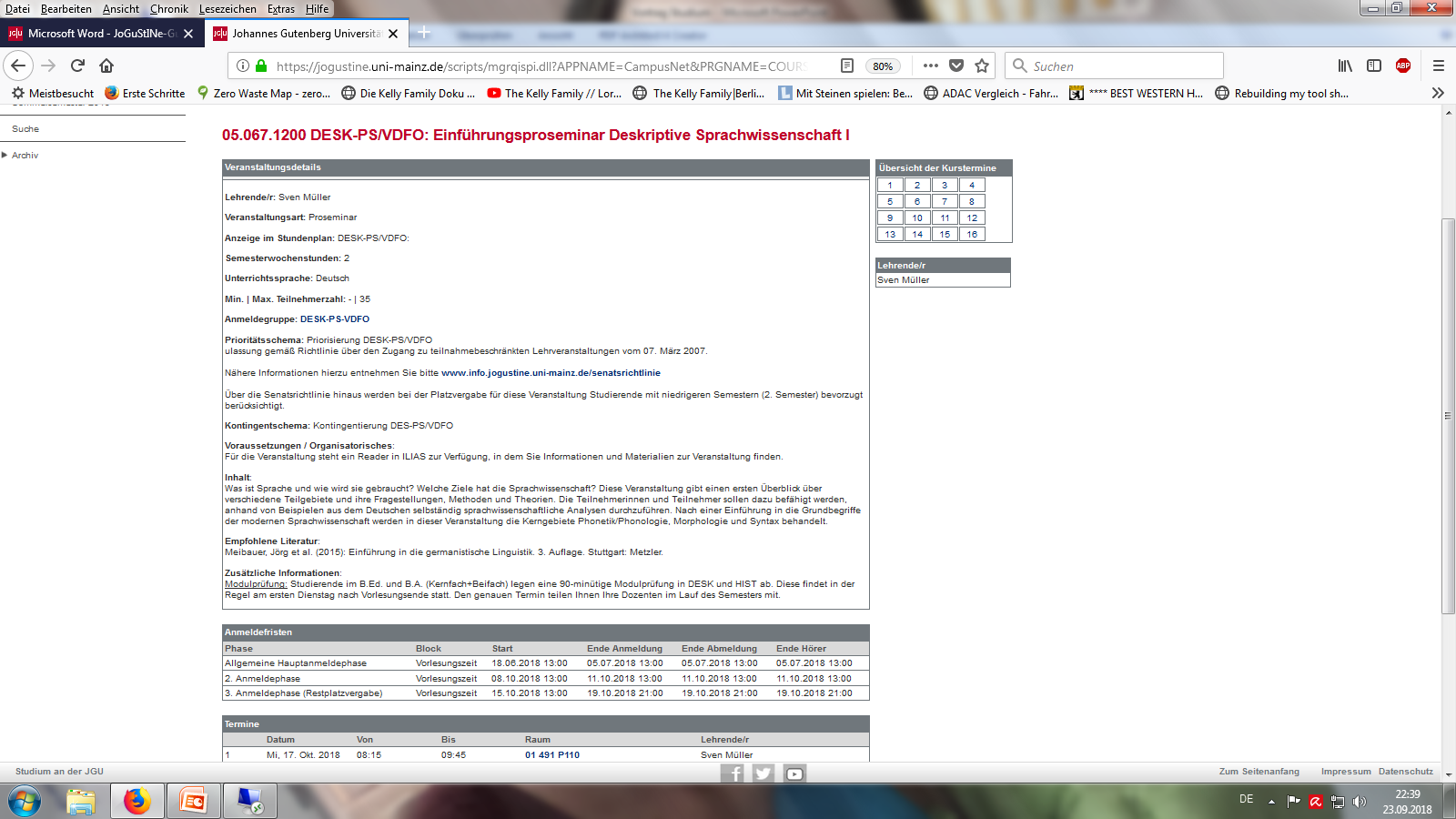 a.
b.
c.
Place, time, dates
Lecturer
Language of instruction
Contents
Important information etc.
Please note that sometimes the 
course description is more detailed
in the German version.
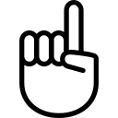 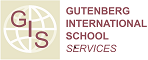 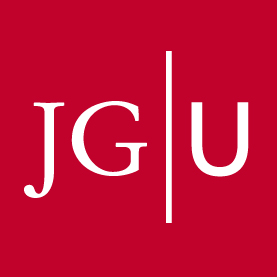 Johannes Gutenberg Universität Mainz
3 – WHICH COURSES CAN I CHOOSE?
COURSES AT JGU FOR EXCHANGE STUDENTS
Courses from all fields of studies in almost all departments

The academic advisors will tell you if a specific course is open to you

Additional interdisciplinary course offers:Studium Generale 
	Computer Skills	(ZDV – Zentrum für Datenverarbeitung)
	„Schreibwerkstatt“ (Only via: www.schreibwerkstatt.uni-mainz.de)

Special offers by the Gutenberg International School
      www.international-office.uni-mainz.de/exchange/gis/
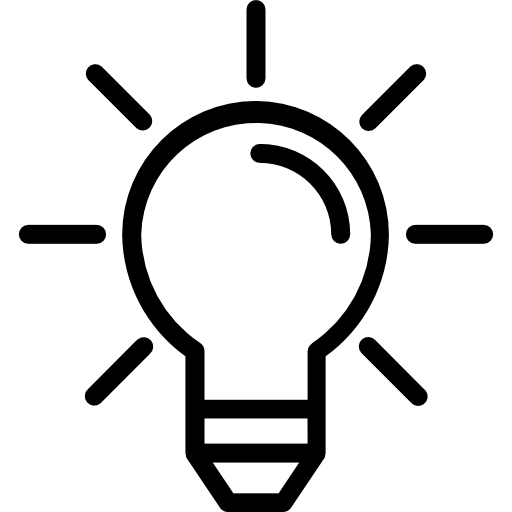 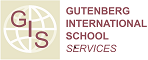 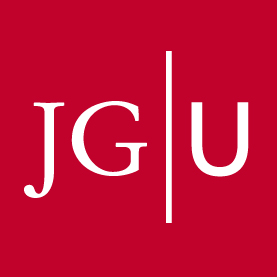 Johannes Gutenberg Universität Mainz
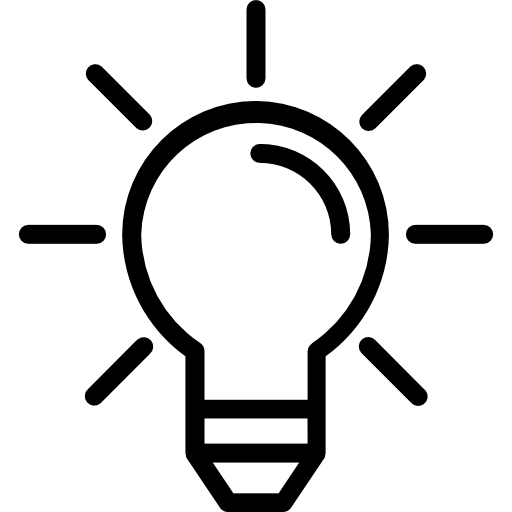 ***GUTENBERG INTERNATIONAL SCHOOL***
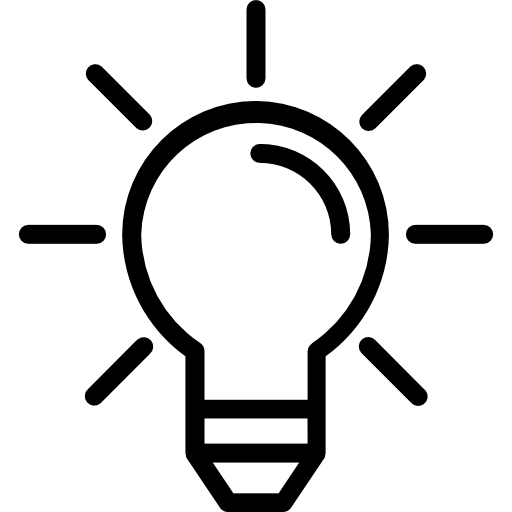 A SPECIAL COURSE OFFER FOR EXCHANGE STUDENTS
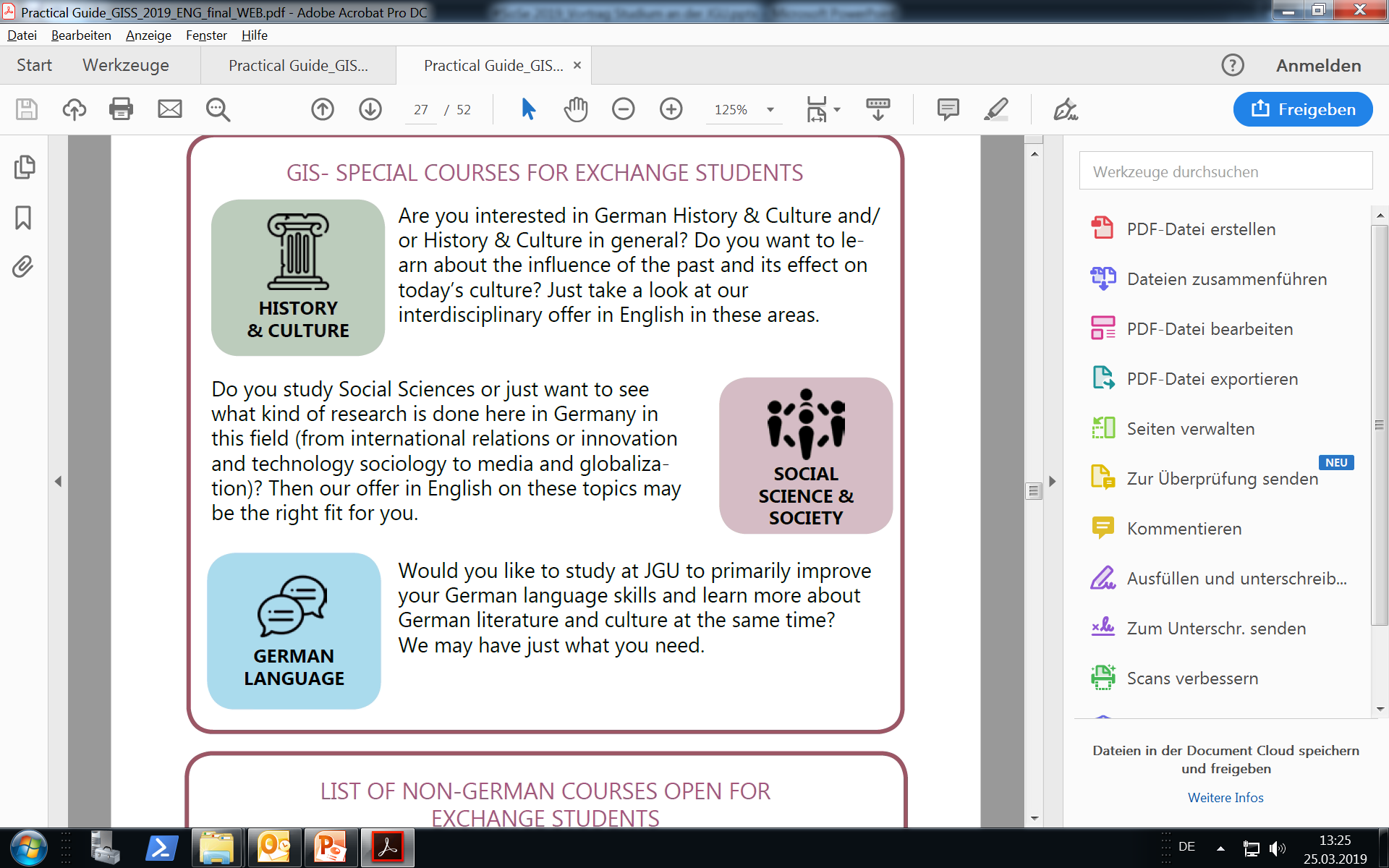 You want to...

...improve your German skills?

...earn credits?

...expand your horizon?

Just have a look at what the Gutenberg International School has in store for you!

You can find the current course offers for the winter semester 2021/22 here: https://www.international-office.uni-mainz.de/exchange/gis/
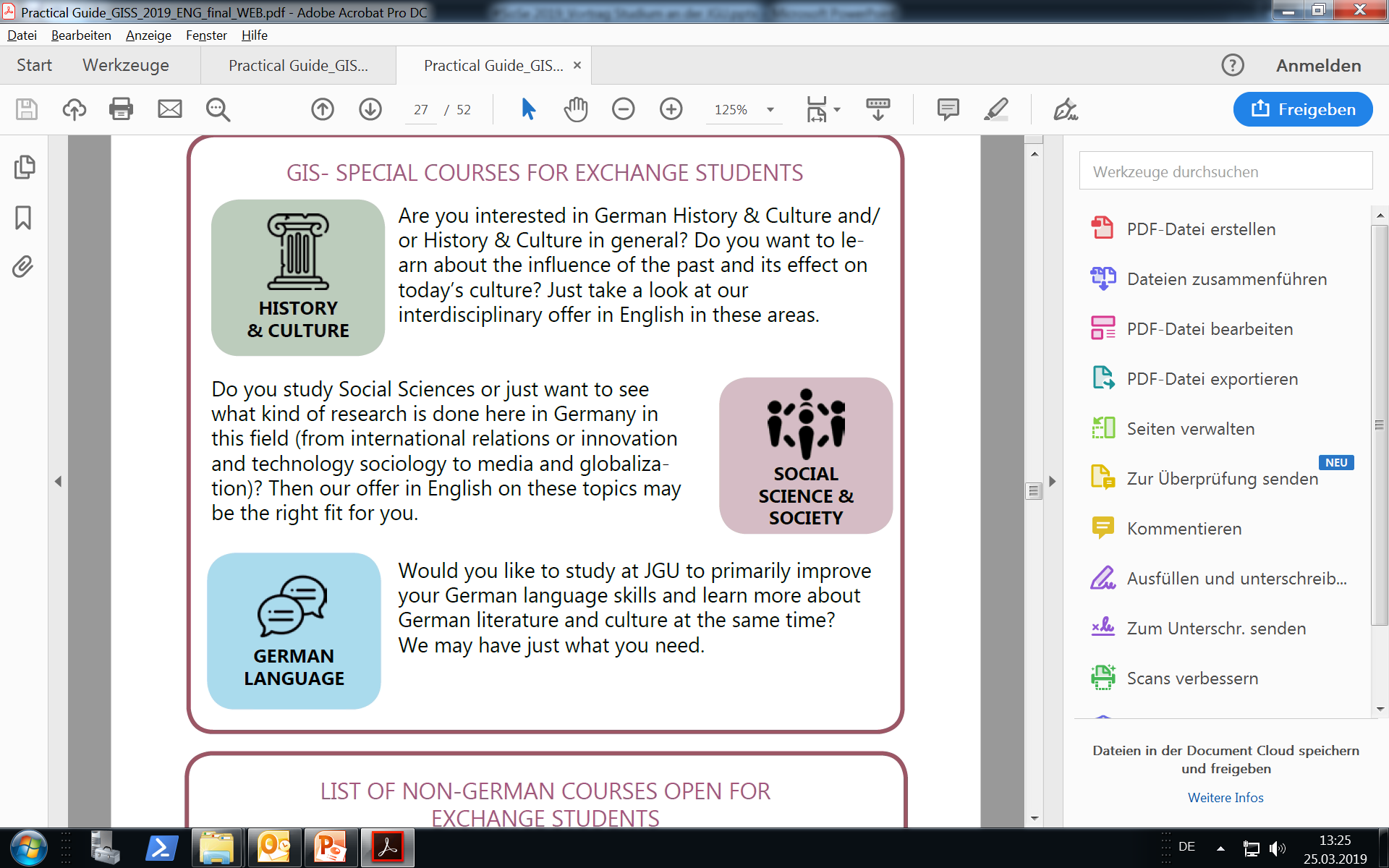 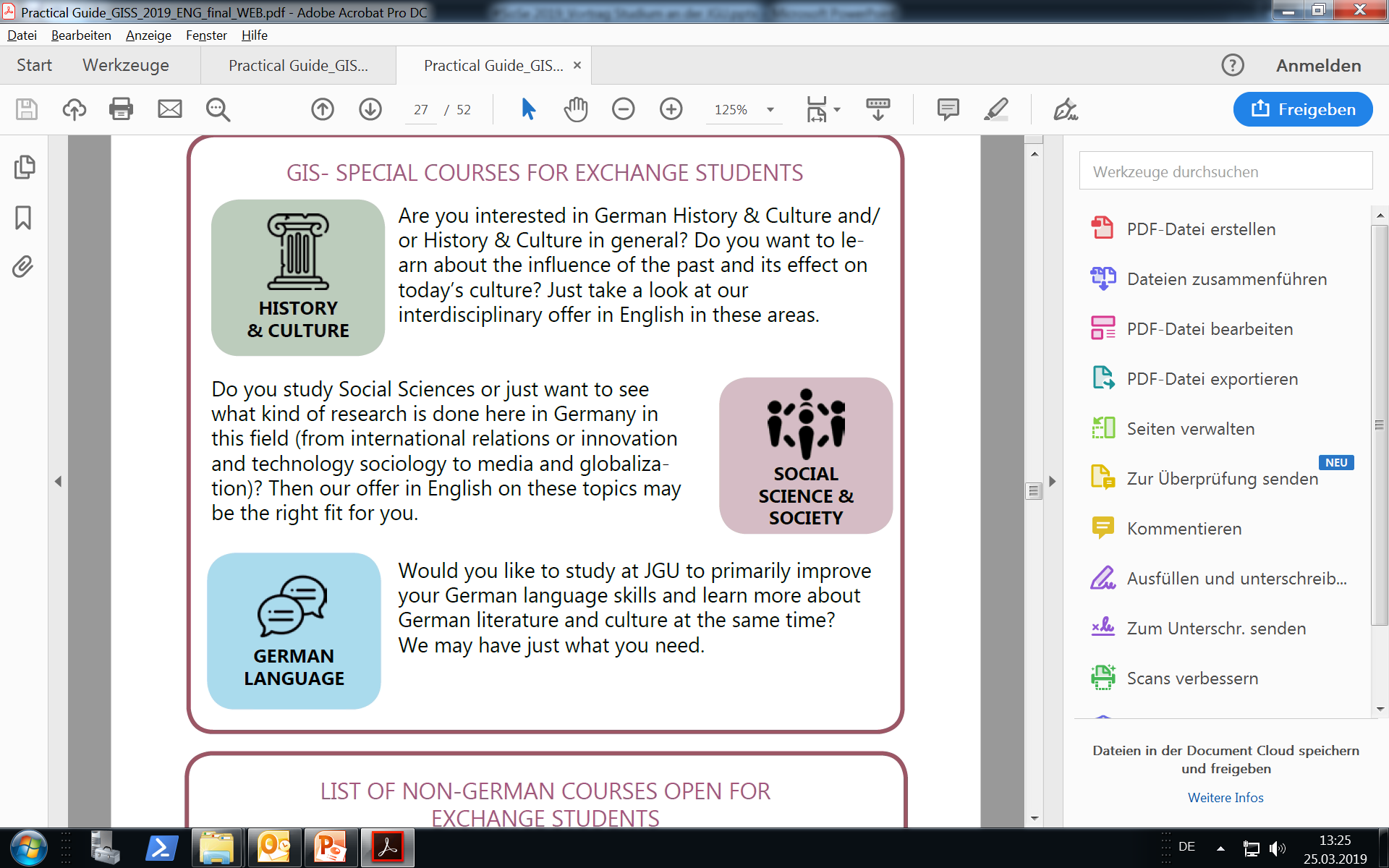 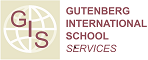 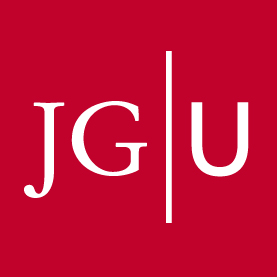 Johannes Gutenberg Universität Mainz
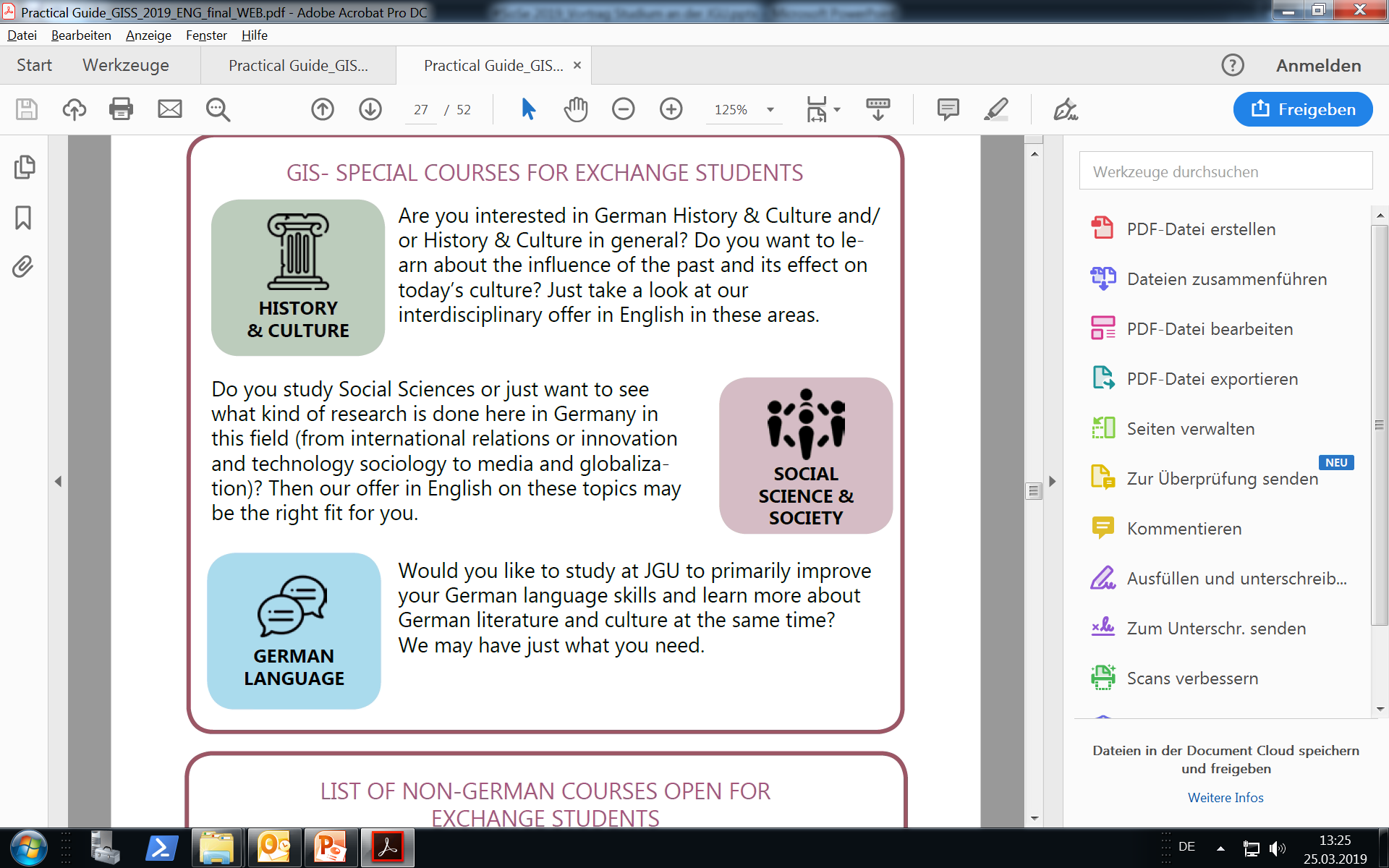 GUTENBERG INTERNATIONAL SCHOOL
***GUTENBERG INTERNATIONAL SCHOOL***
Course Offer in History & Culture (in English)
Regional & German History

North American & British History

History of „Human Rights“

Cultural Geography

Philosophical Topics

Techniques of Academic Work in Germany
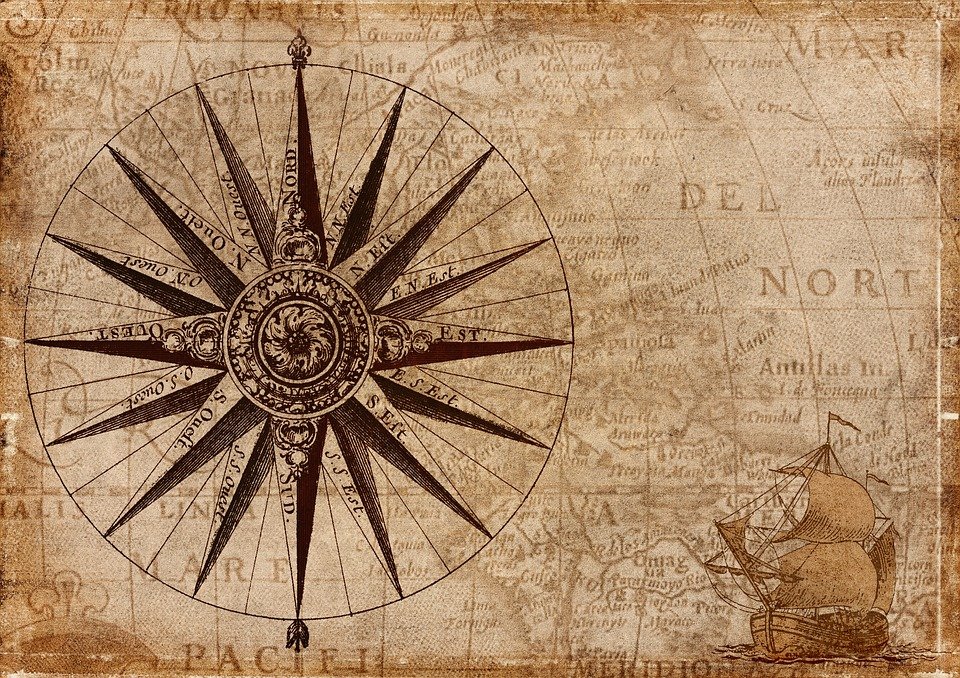 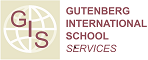 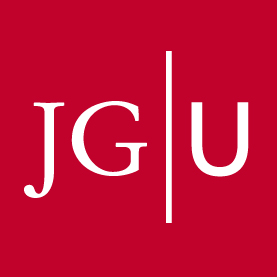 Johannes Gutenberg Universität Mainz
[Speaker Notes: National History: Visual History of Germany since the 20th century
Regional History: Life and Death in the Rhine-Main Area. Man and Nature between Migrations and Settlements, from the Beginning of Mankind until the Time of Charlemagne (Bilingual German – English) 
Regional Film History: about movies and TV shows shot in Rhineland-Palatinate and the media location Mainz amongst other things
Lecture Series in History & Culture: Under Construction: young scientists from the faculty of history and cultural studies present their current projects
Cultural Geography: from master program “Globalisation, Media and Culture“ – open also to higher BA students – very eager to have exchange students in their classes for new perspectives from all over the world]
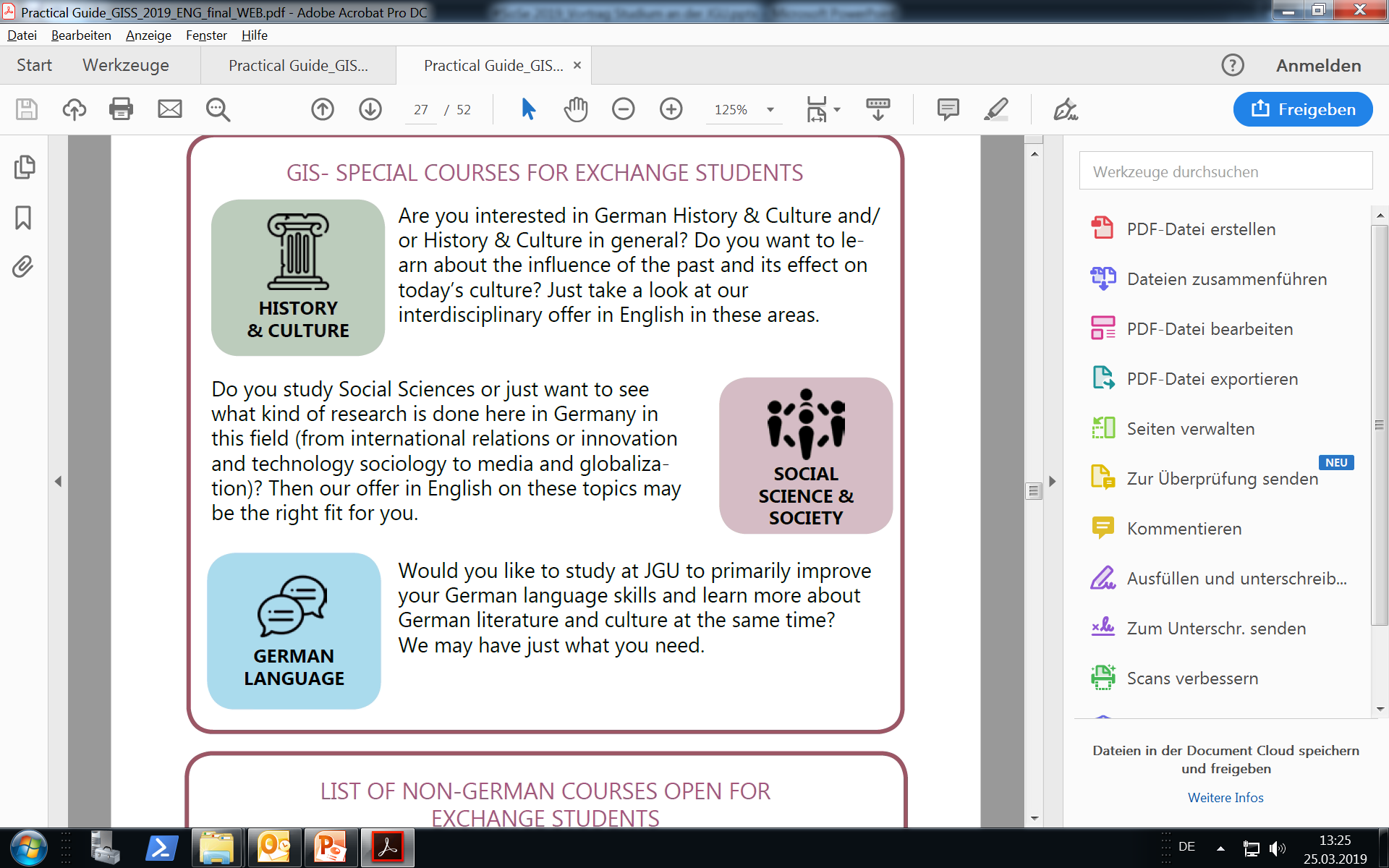 GUTENBERG INTERNATIONAL SCHOOL
***GUTENBERG INTERNATIONAL SCHOOL***
Course Offer in Social Sciences & Society (in English)
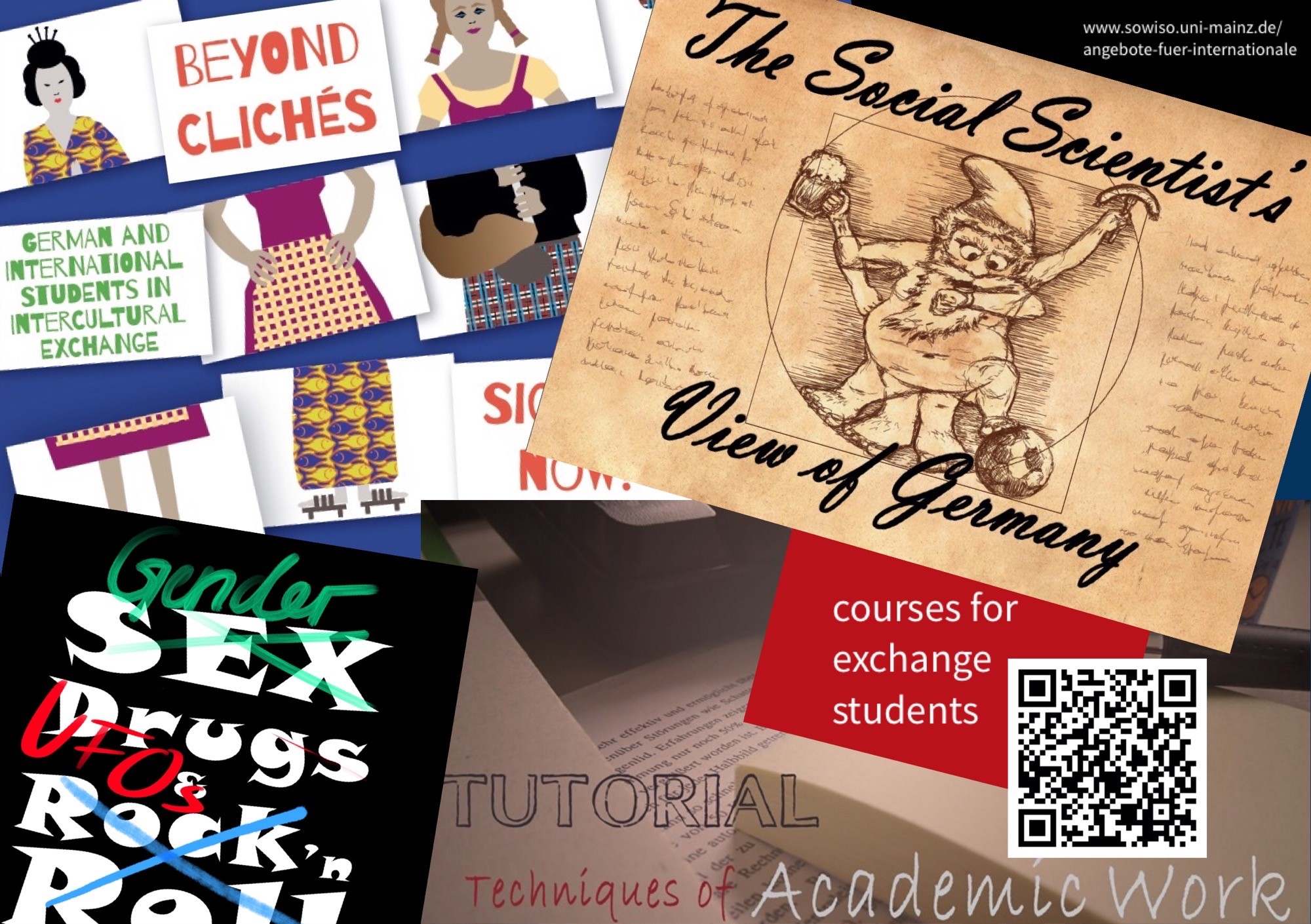 The Social Scientist’s View of Germany

Beyond Clichés – Intercultural Training

Media & Politics in Israel (Israel professorship)
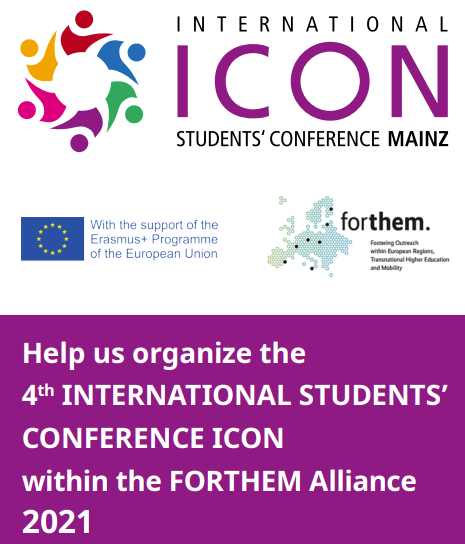 Globalization & Media

Innovation and Sociology

ICON Mainz: International Students' Conference

Techniques of Academic Work in Germany
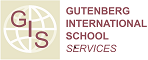 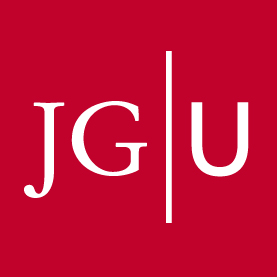 Johannes Gutenberg Universität Mainz
[Speaker Notes: Media & Politics in Israel: Israel professorship next semester also with courses on these topics
Globalisation & Media (with regards to Geography): see chart before
Beyond Clichés: Beyond Clichés is an exceptional and cross-disciplinary course where you develop your skills in successful intercultural communication and experience Mainz as an international team. You get to know fellow students from Mainz and abroad.
Technology and Innovation Sociology & Social Simulation: several courses in these areas open to exchange students]
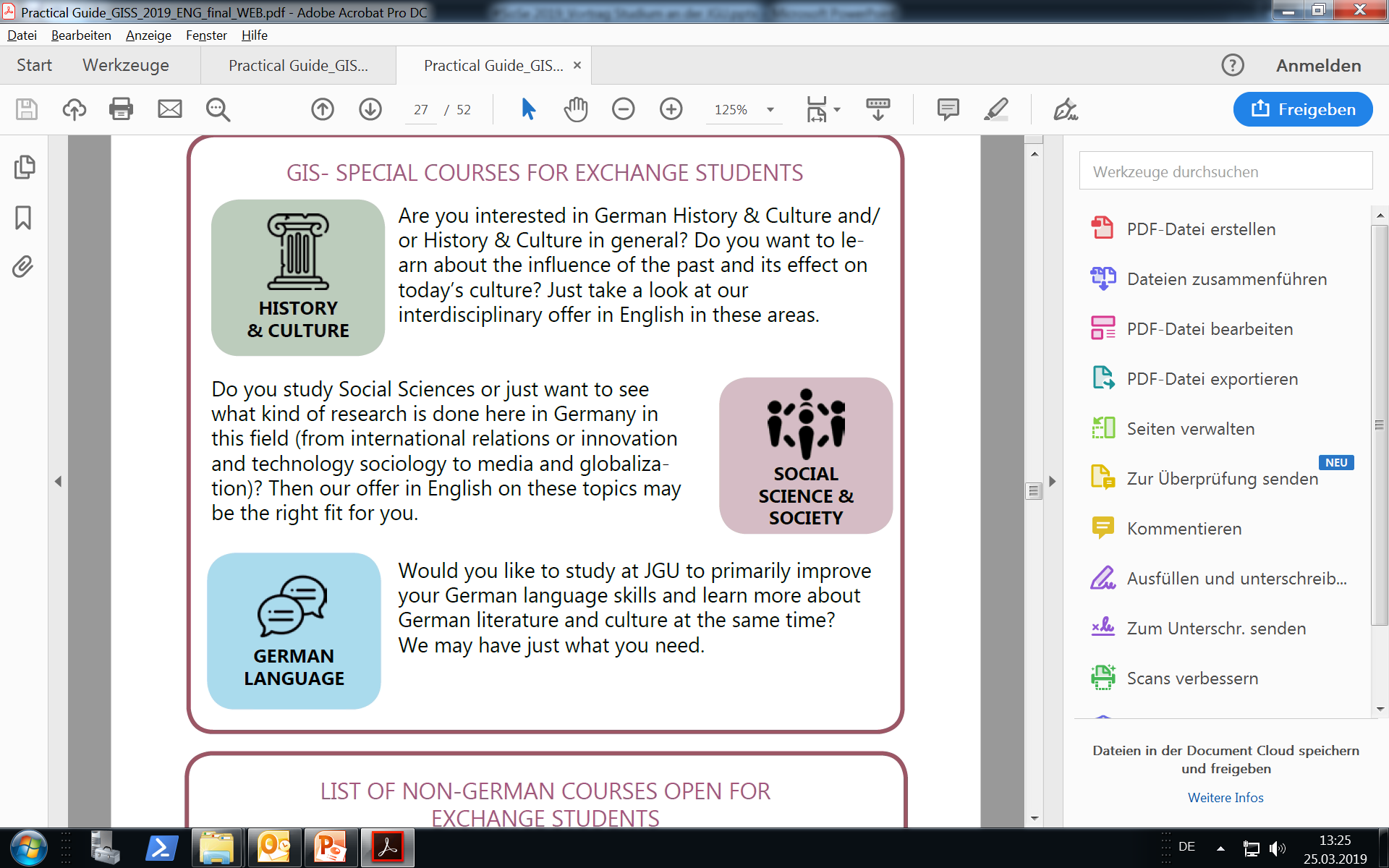 ***GUTENBERG INTERNATIONAL SCHOOL***
***GERMAN HISTORY & CULTURE (Intermediate German level)***
Conversation Courses (talk about current topics in Germany)
      For registration, please write an email with your German level to
      gis@international.uni-mainz.de 

Reading Course(s) of German Literature

Course on German Grammar 
      (here: B2 level or better recommended)

German History: Dying – being dead – being remembered
      Sepulchral culture in the 20th and 21st century
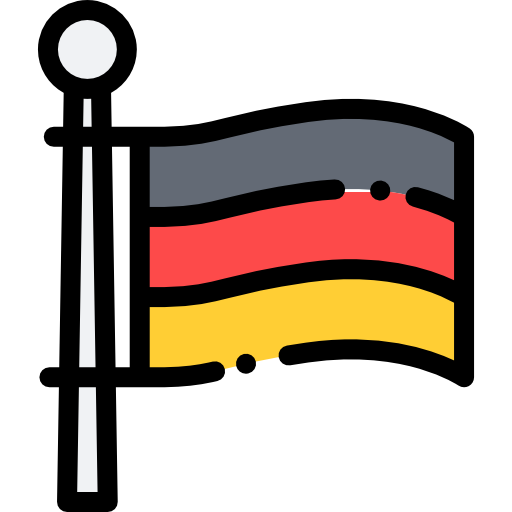 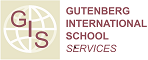 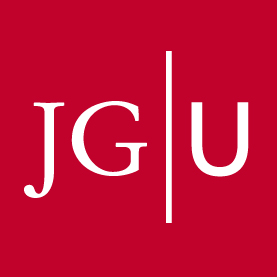 Johannes Gutenberg Universität Mainz
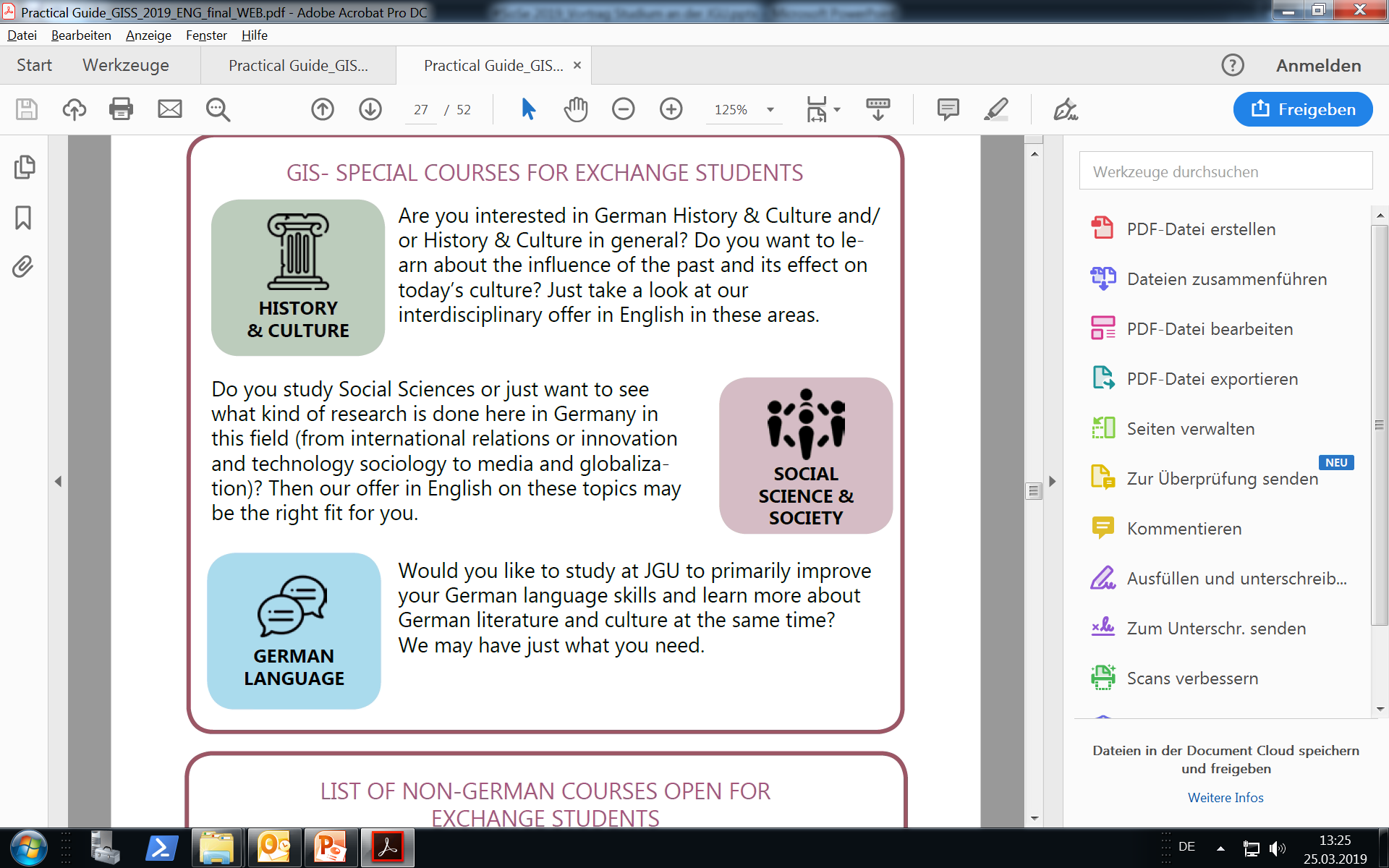 GUTENBERG INTERNATIONAL SCHOOL
***GUTENBERG INTERNATIONAL SCHOOL***
***GERMAN COURSES ISSK***
Course Offers
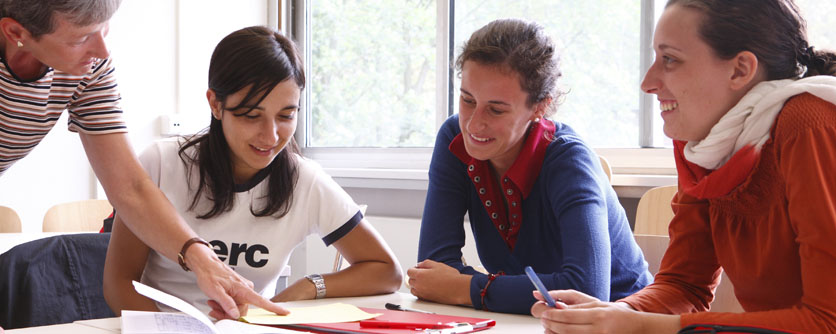 Language Courses from A1.1 to C1.2

Sessions on 2 days per week with a total of                                            6 academic hours (45 minutes)

Additional courses on B1-C2 level with 6 academic hours 
	(Grammar & Communication)

You will obtain ECTS credits for every successfully completed course

 Occupational German for Academics (Level B2.1 & B2.2)
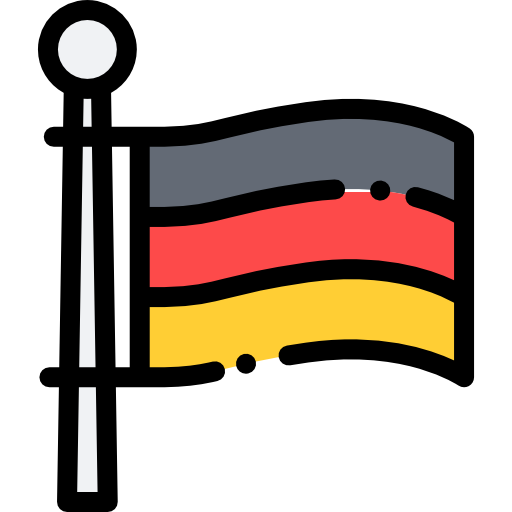 Registration from September 30th to October 12th 2021
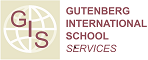 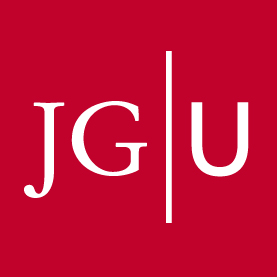 Johannes Gutenberg Universität Mainz
[Speaker Notes: Occupational German for Academics: for students who consider to work in Germany in the future]
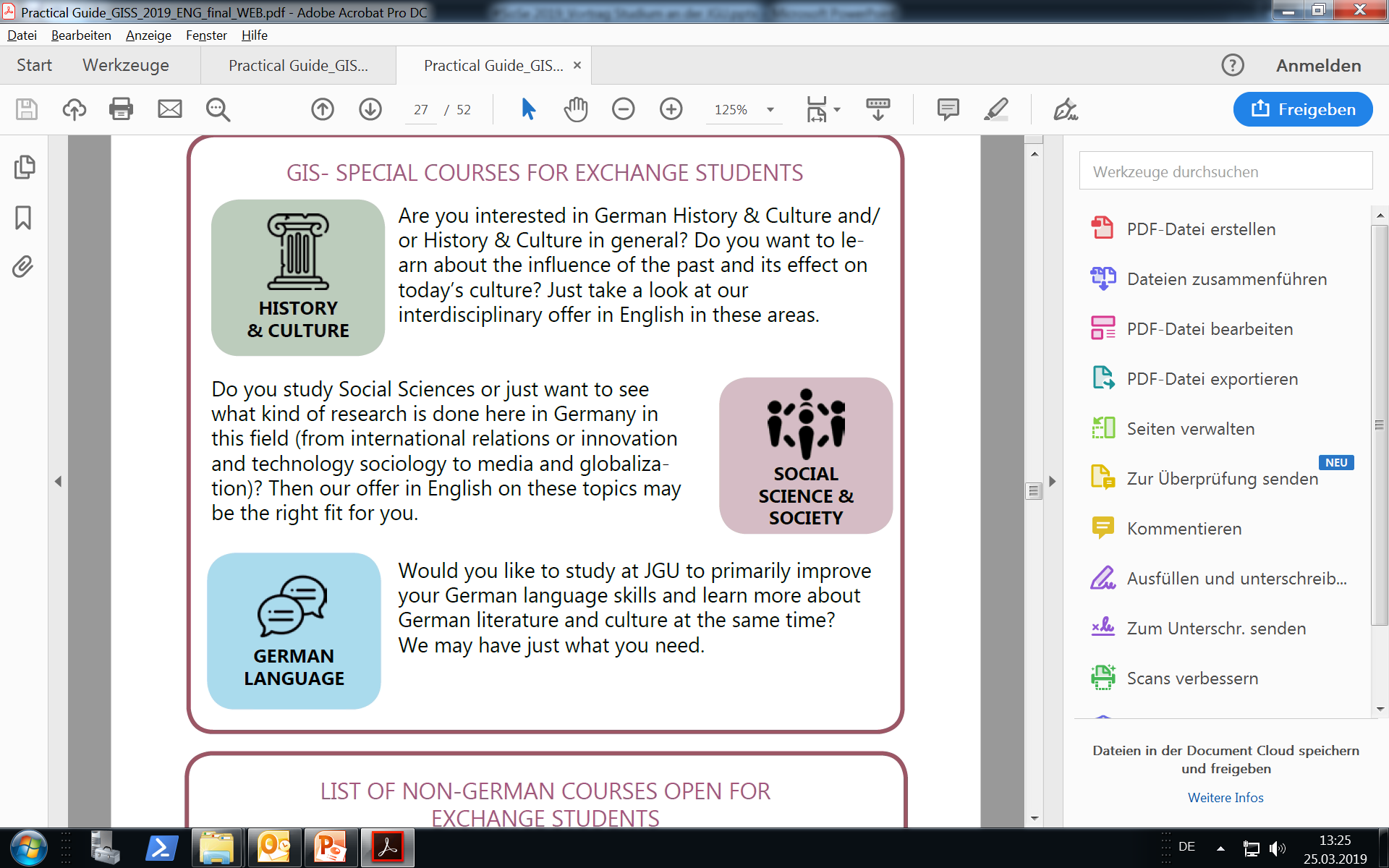 ***GUTENBERG INTERNATIONAL SCHOOL***
***GERMAN COURSES ISSK***
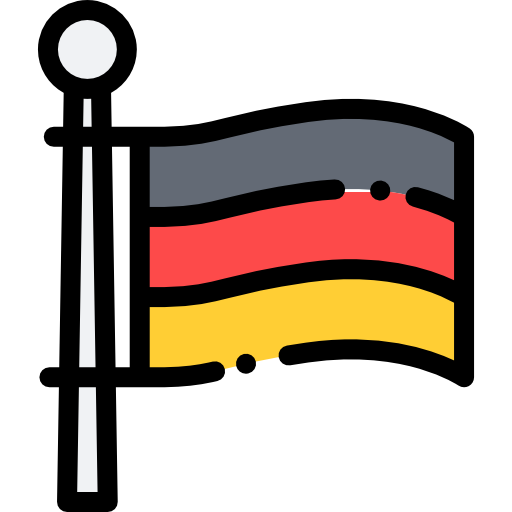 Registration procedure
1. Absolute Beginners (You have no or little German proficiency)

					or

2. Students with A1-C1 certificates (You have an official certificate)

Online registration – Information see here:
https://www.issk.uni-mainz.de/deutsch-als-fremdsprache/studienbegleitende-deutschangebote/anmeldung-fuer-die-deutschkurse/

You DO NOT belong to the groups above 		Complete the online placement test 

!!!Please fill out online application afterwards!!!
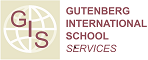 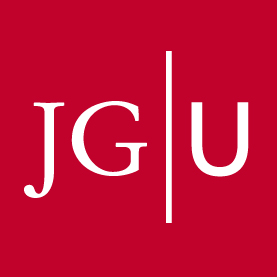 Johannes Gutenberg Universität Mainz
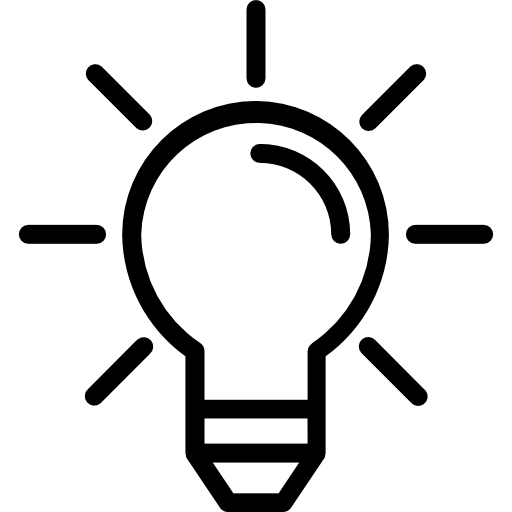 ***GUTENBERG INTERNATIONAL SCHOOL***
Further Service of the Gutenberg International School
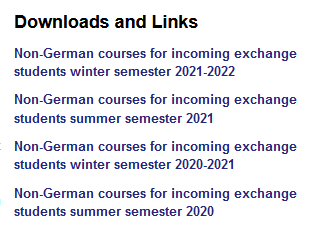 List of all non-German taught courses which are open to you 
(incl. Online courses at Campus Germersheim) 
www.international.uni-mainz.de/exchange/gis/ 
(download section)




Courses of the Rhine-Main University Alliance (RMU)

You will receive more information on this via e-mail!
Further Recommendation
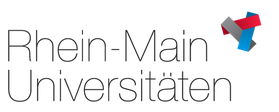 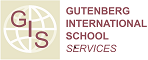 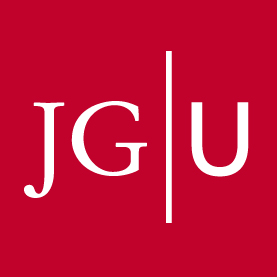 Johannes Gutenberg Universität Mainz
[Speaker Notes: ICON: Managing an event like a huge academic conference]
4 – HOW DO I REGISTER FOR COURSES?
WHAT DO I NEED FOR THE REGISTRATION?

w
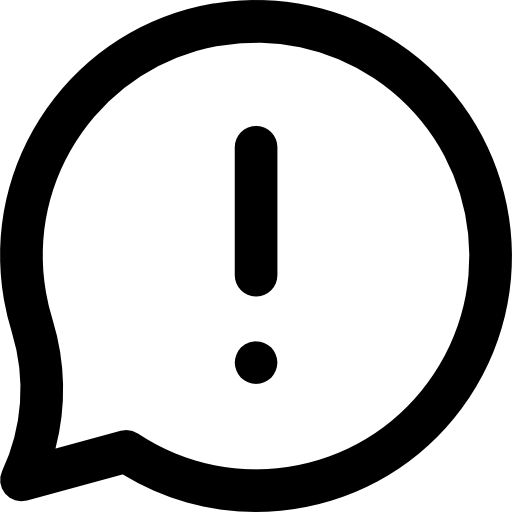 Computer and printer

Course catalogue JOGU-StINe (without Login)

Registration form

List of academic advisors

Personal advice by the academic advisors
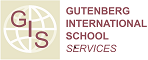 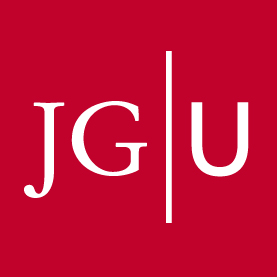 Johannes Gutenberg Universität Mainz
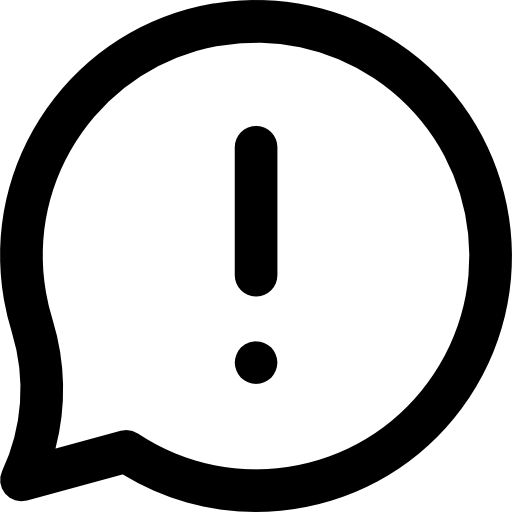 WHAT DO I NEED TO CONSIDER? „DO‘S & DON‘TS“
DO’S:
LEARNING AGREEMENT: The selection of courses should resemble the courses selected in
the Learning Agreement


ECTS
If possible, half of the courses should be selected from the major subject (see admission letter)


DON‘T‘S:
Courses offered by the School of Music, the Academy of Fine Arts and Medicine (except for non
German courses) are unfortunately not open for exchange students from other subjects
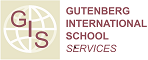 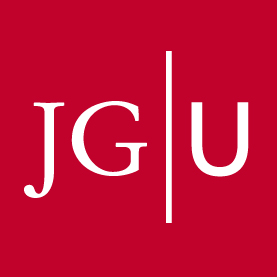 Johannes Gutenberg Universität Mainz
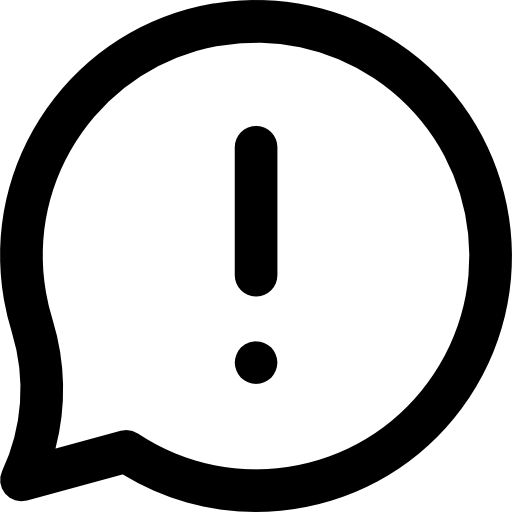 WHEN IS THE DEADLINE TO REGISTER?
The deadlines for the registration are determined by the different departments 

There is no general registration deadline
 
Ideally you should know which courses you want to attend at the beginning of the lecture period or at the end of the first week of the lecture period
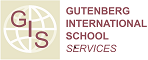 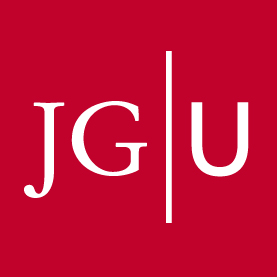 Johannes Gutenberg Universität Mainz
COURSE REGISTRATION: EXCEPTION 1: LAW
To register for Law courses you need a special form

You get it from the academic advisor for exchange students Mr. Klaus Mayer 

For office hours and more information please see the information sheet 
       of the Auslandsbüro Jura
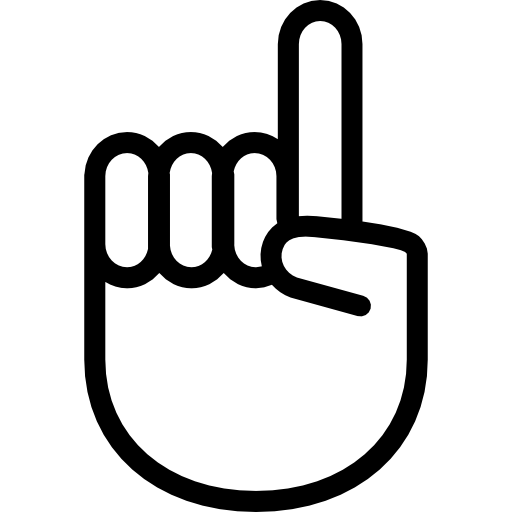 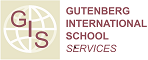 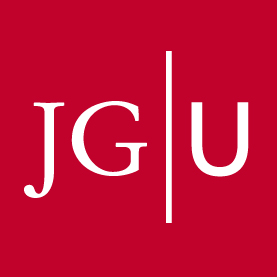 Johannes Gutenberg Universität Mainz
COURSE REGISTRATION: EXCEPTION 2: ECONOMICS
 Course registration for Economic courses for students enrolled in Economics

online via JOGU-StINe

 TAN list required (you already got it when you enrolled)

Questions regarding the selection of courses can be answered by the ERASMUS Office erasmus-wiwi@uni-mainz.de or the International Office (non-ERASMUS) fb03-international@uni-mainz.de of the Gutenberg School of Management and Economics.
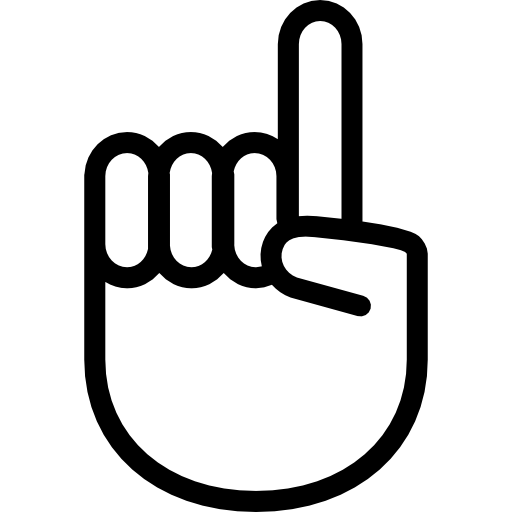 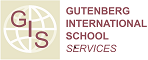 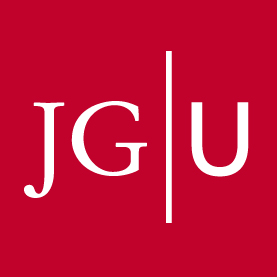 Johannes Gutenberg Universität Mainz
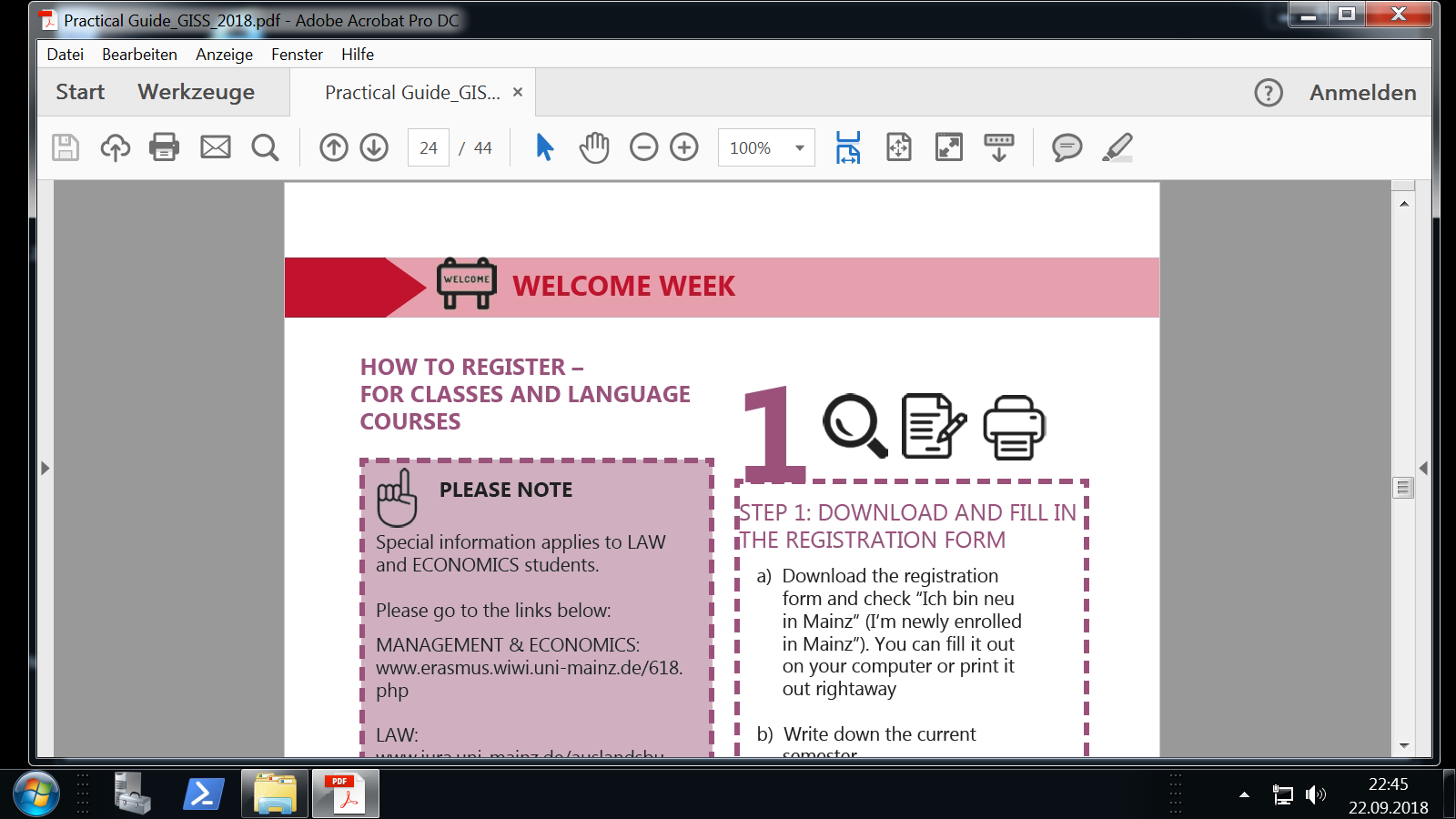 REGISTRATION STEP 1:
DOWNLOAD AND FILL IN THE REGISTRATION FORM
Where do I find the form „Course registration for exchange students“ ?

 In the „Downloads and Links“section on
www.international-office.uni-mainz.de/exchange/gis/ 
 Open the document and fill it out
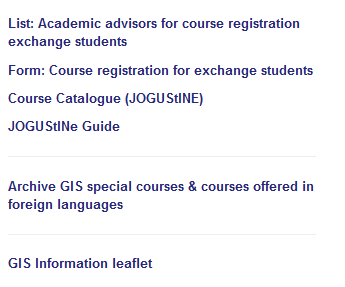 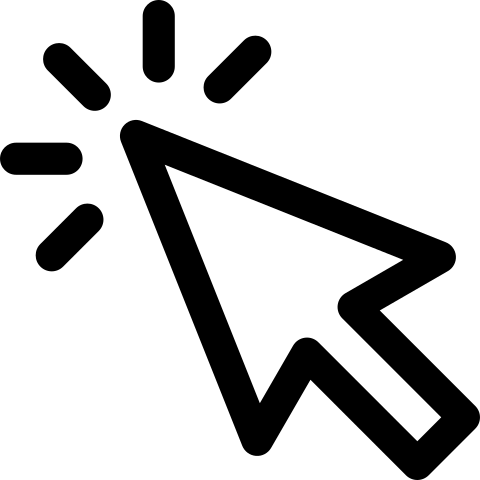 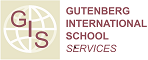 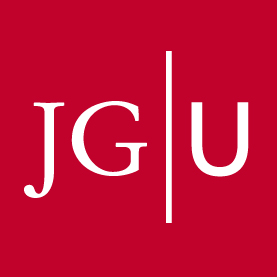 Johannes Gutenberg Universität Mainz
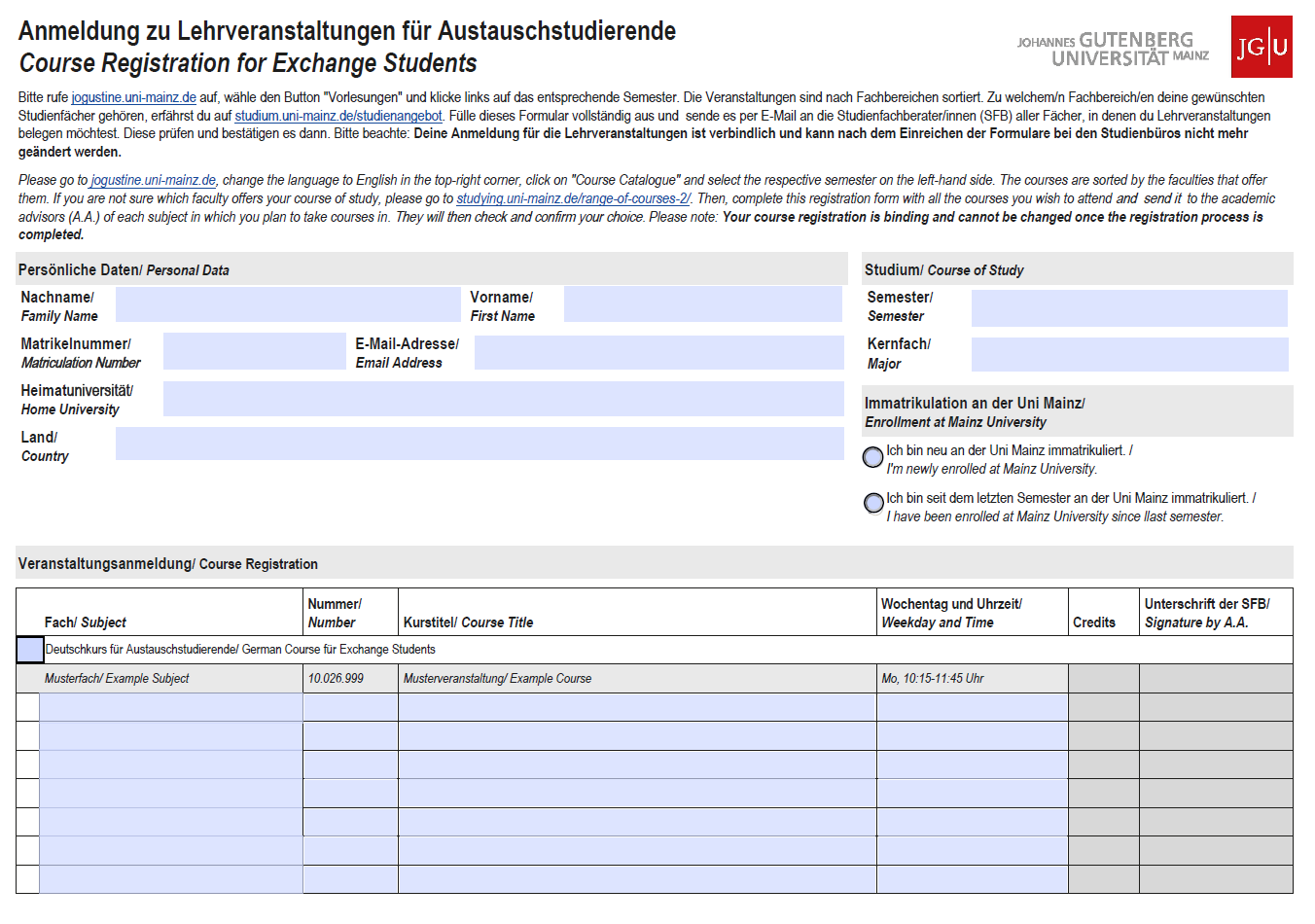 Fill in the form



Personal data
Major subject
“I‘m newly enrolled at JGU”
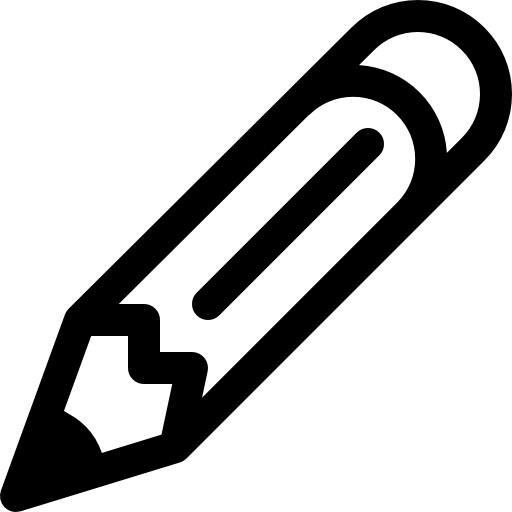 (1)
(2)
(3)
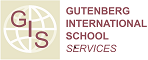 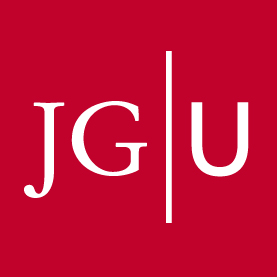 Johannes Gutenberg Universität Mainz
[Speaker Notes: NEUER SCREENSHOT UND STIFT_ICONINFOS AUS GUIDE]
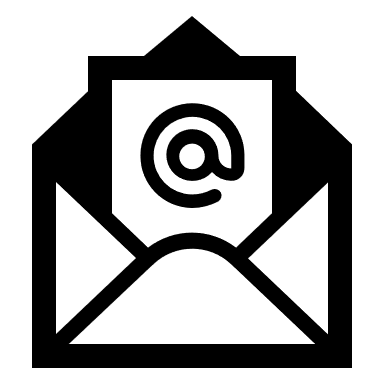 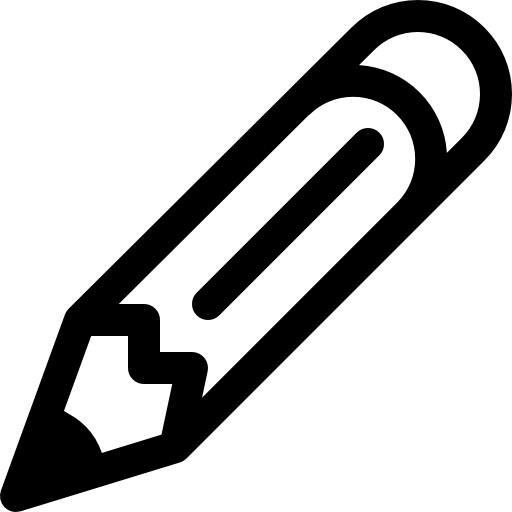 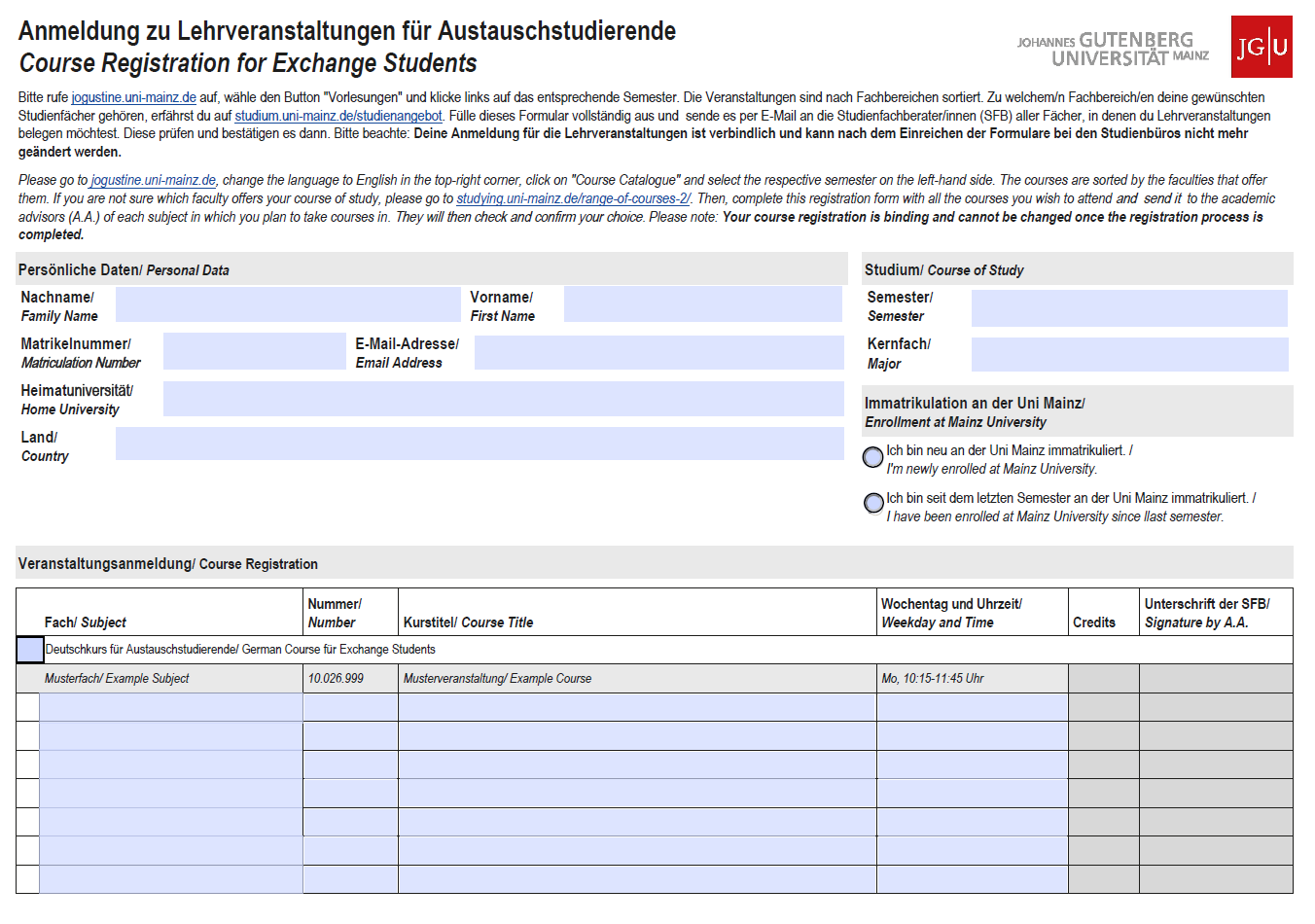 Fill in the form and print it out
 
(4) Courses
(5) Once you’ve completed the form, save it and send it via e-mail to your departmental coordinator.
(4)
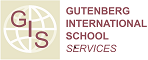 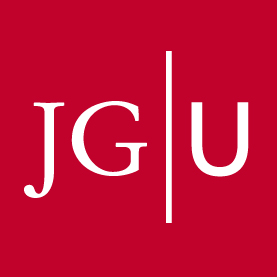 Johannes Gutenberg Universität Mainz
[Speaker Notes: NEUER SCREENSHOT UND STIFT_ICONINFOS AUS GUIDE]
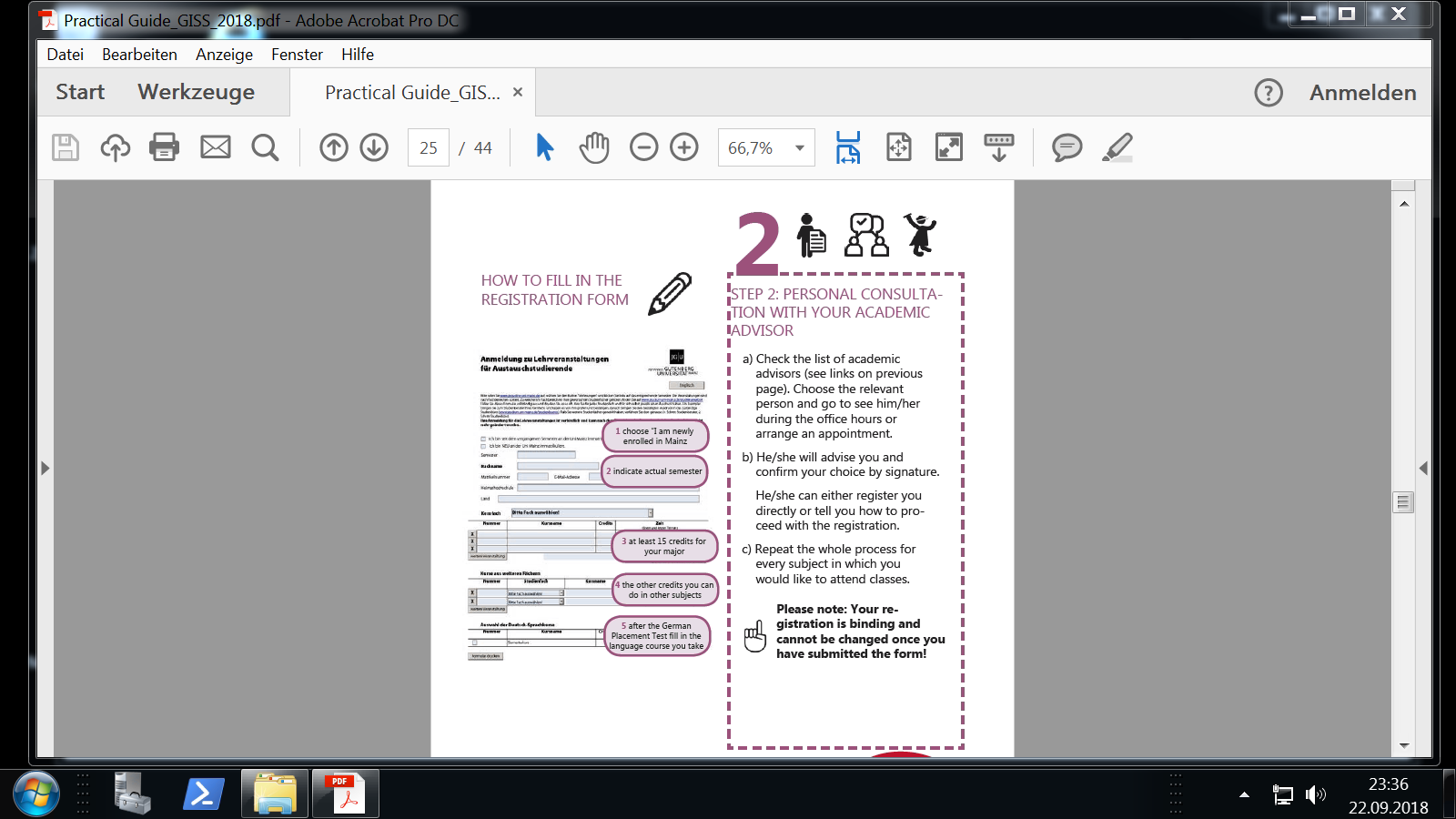 REGISTRATION STEP 2:
PERSONAL CONSULTATION WITH YOUR ACADEMIC ADVISOR
1. Check the list “Academic advisors for course registration exchange students“ to find your contact person in the department(s) 

2. Write an email to the relevant academic advisor with your filled out form attached and, if need be, arrange personal consultation with him or her 

Where do I find the list?
In the „Downloads and Links“ section on 
www.international-office.uni-mainz.de/exchange/gis/
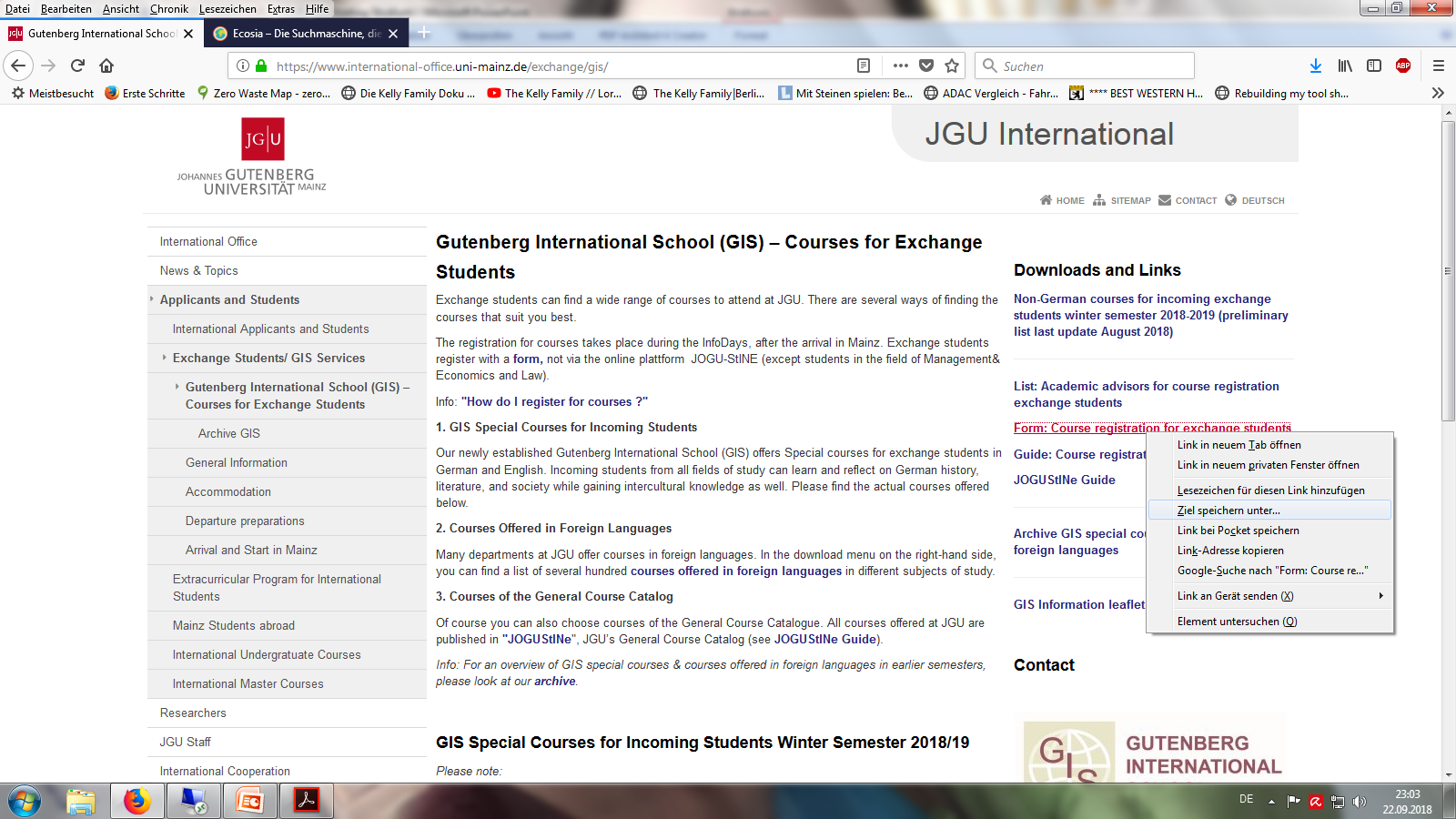 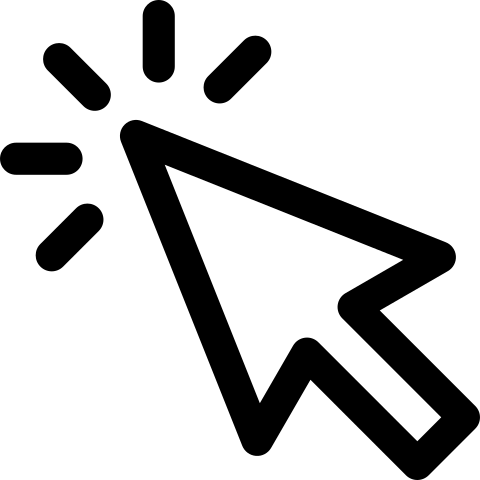 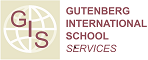 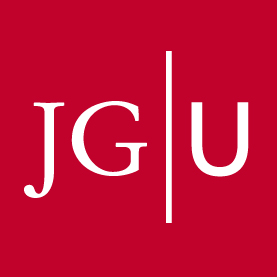 Johannes Gutenberg Universität Mainz